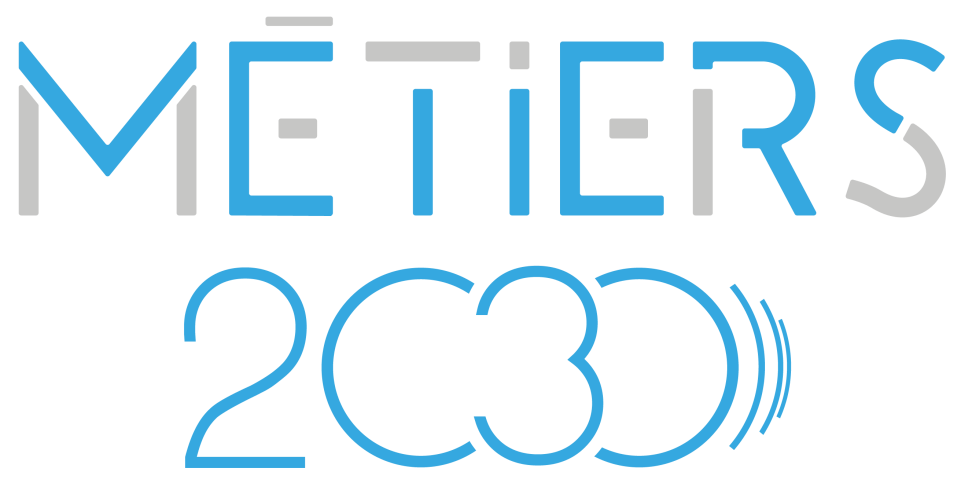 Quelles perspectives 
de recrutement d’ici 2030 ?
Entretiens de l’orientation
9 mai 2023
Camille Cousin – Chargée d’études statistiques (Dares)
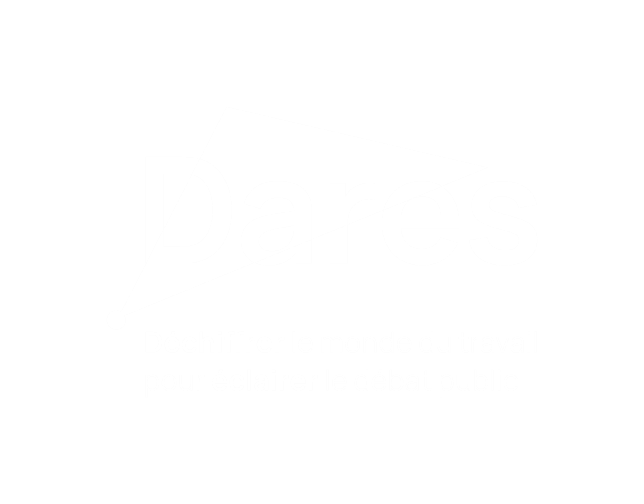 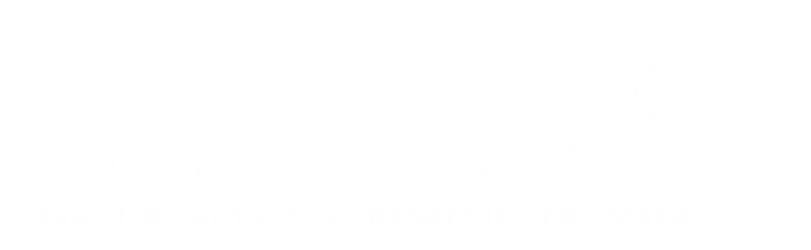 besoins de recrutement et ressources en main d’œuvre au niveau régional
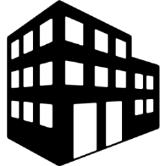 Entrées – sorties =
Mobilités professionnelles 
nettes entre métiers
Sorties – Entrées =
Mobilités inter-régions nettes
Mobilités professionnelles sortantes
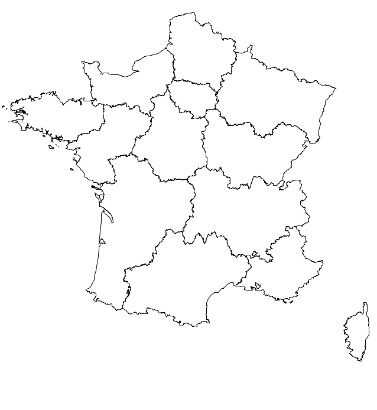 Mobilités inter-régions sortantes
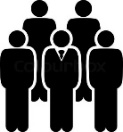 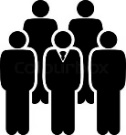 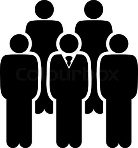 Mobilités professionnelles
entrantes
Mobilités inter-régions 
entrantes
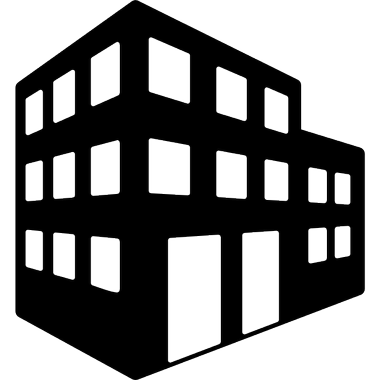 Personnes sortant de l’inactivité (net)
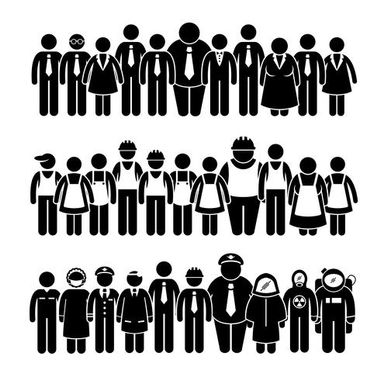 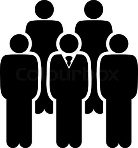 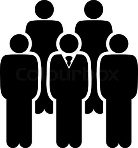 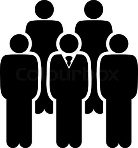 Personnes sortant du chômage (net)
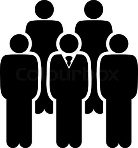 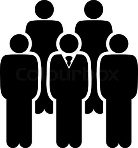 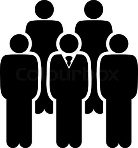 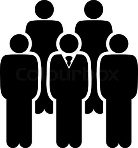 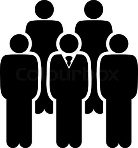 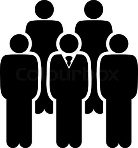 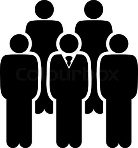 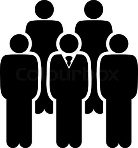 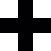 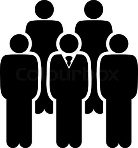 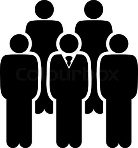 Jeunes débutant en emploi
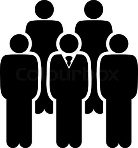 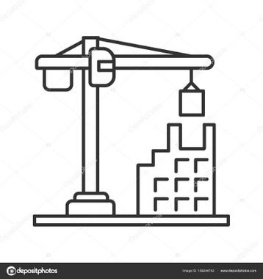 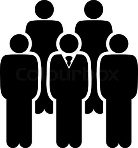 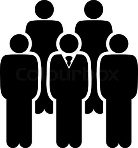 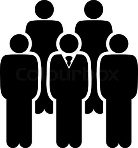 Départs en fin de carrière
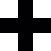 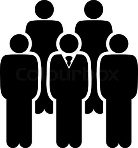 Solde migratoire net
Créations nettes d’emplois
Postes à pourvoir/
Besoins de recrutement
2
[Speaker Notes: Schèma dynamique : Projeter la slide en mode plein écran puis faire defiler avec la flèche du bas]
Des déséquilibres potentiels élevés dans les régions côtières de la façade atlantique jusqu’au bassin méditerranéen
DÉSÉQUILIBRE (2019-2030) RAPPORTÉ À L’EFFECTIF 2019 DE LA RÉGION
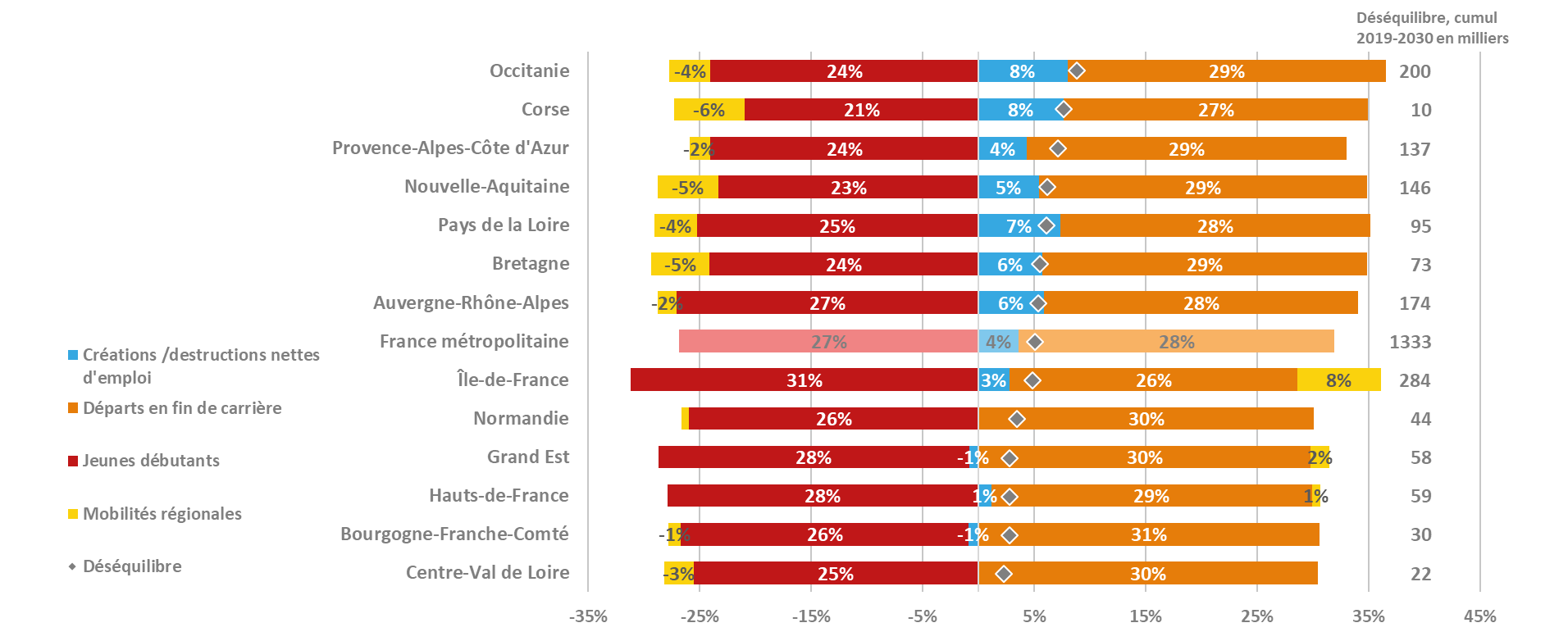 Champ : France métropolitaine.
Sources : projections Dares/France Stratégie
3
Focus région : auvergne-rhône-alpes
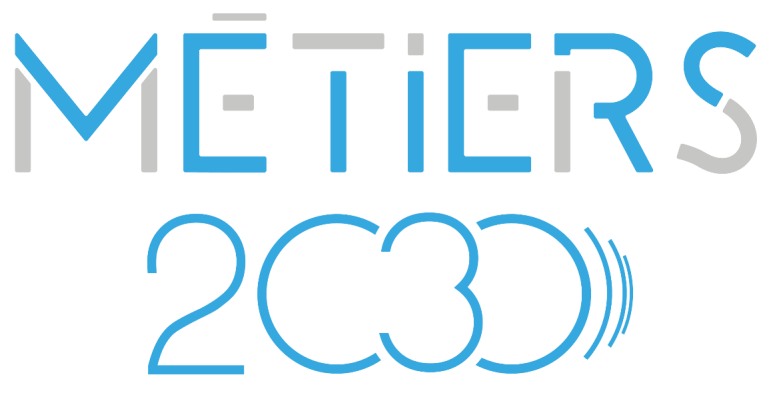 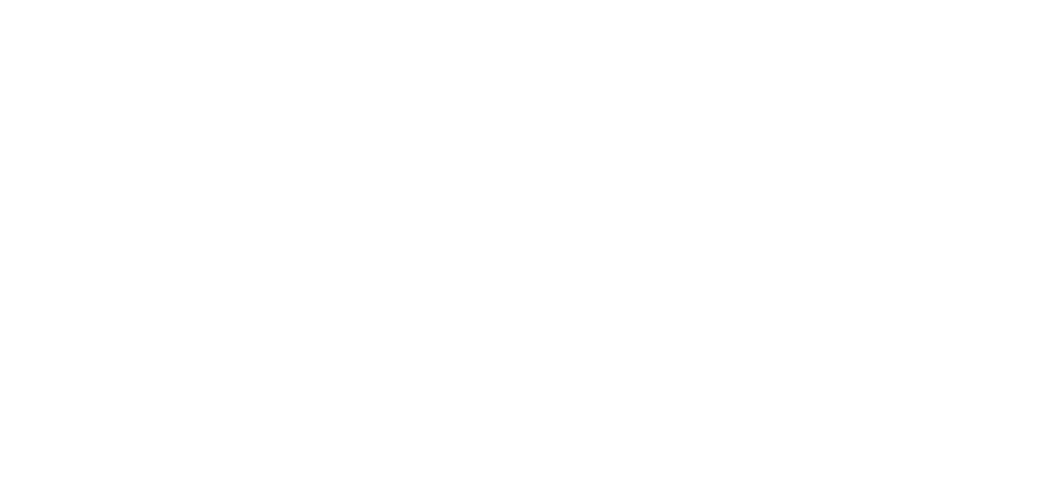 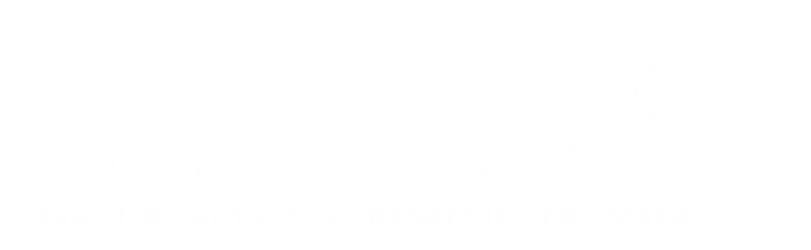 [Speaker Notes: Regroupement Corse]
Les métiers les plus en déséquilibre dans la région
LES 10 MÉTIERS LES PLUS EN DÉSÉQUILIBRE (2019-2030) EN AUVERGNE-RHÔNE-ALPES
Des métiers globalement en très forte difficulté de recrutement en 2019
Des métiers de cadres avec des potentielles difficultés de recrutement encore plus accentuées qu’au niveau national
Des besoins chez les aides à domicile et les aides-soignants, signes d’une population vieillissante.
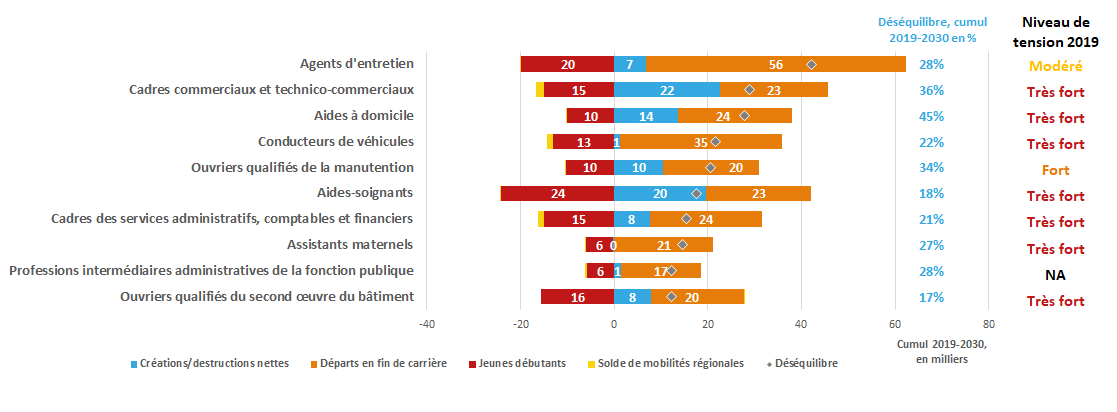 Champ : France métropolitaine.
Sources : projections France Stratégie/Dares
5
Focus région : grand-est
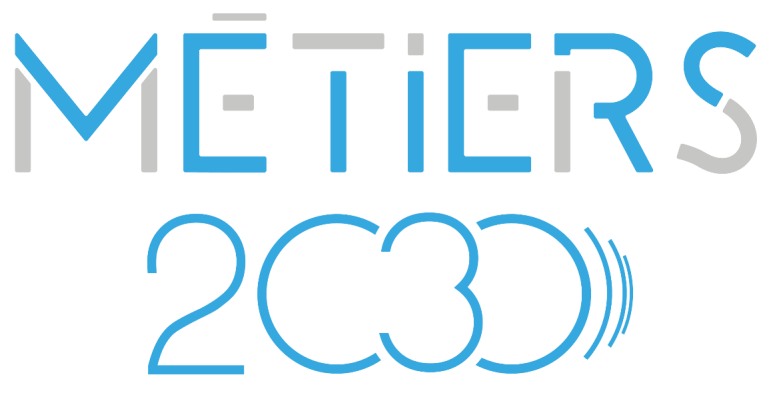 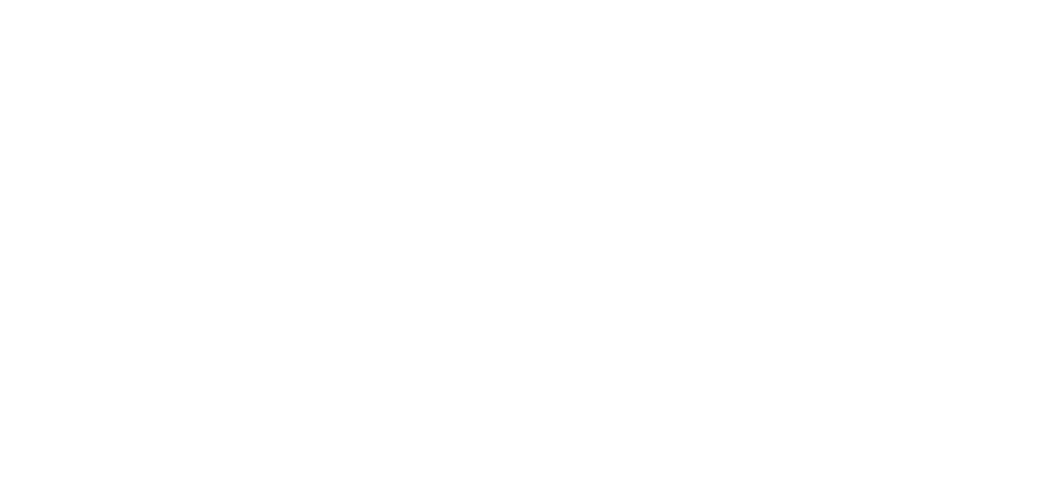 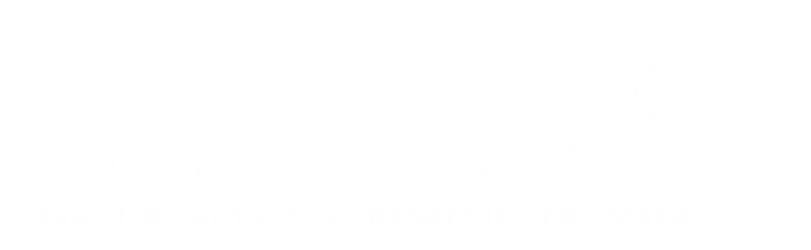 [Speaker Notes: Regroupement Corse]
Les métiers les plus en déséquilibre dans la région
LES 10 MÉTIERS LES PLUS EN DÉSÉQUILIBRE (2019-2030) EN GRAND EST
Des niveaux de tension en 2019 plus hétérogènes selon les métiers.
Des créations d’emplois généralement plus faibles qu’au niveau national surtout dans les métiers de cadres ou chez les conducteurs de véhicules.
Des destructions d’emplois chez les assistants maternels du fait d’une baisse de la fécondité.
En revanche, les départs en fin de carrière sont globalement plus élevés.
Les destructions d’emplois sont moins importantes chez les agriculteurs, éleveurs sylviculteurs, bûcherons.
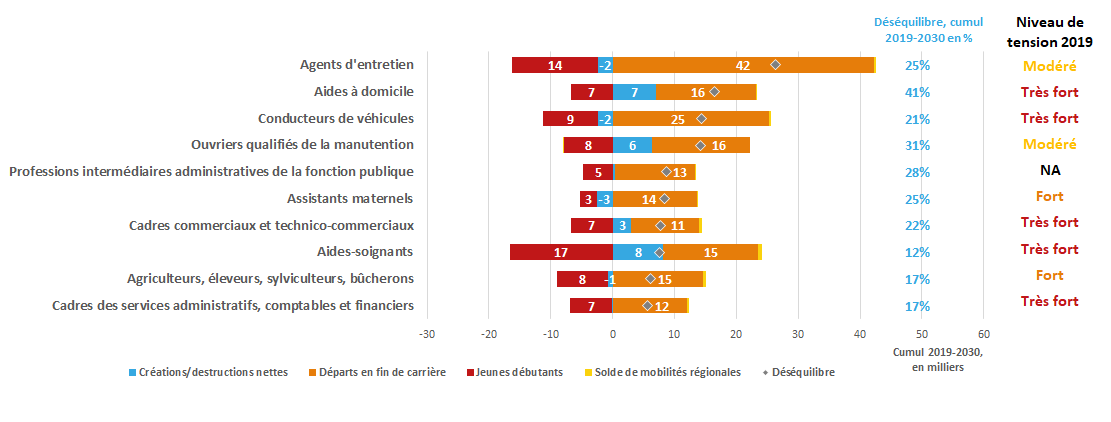 Champ : France métropolitaine.
Sources : projections France Stratégie/Dares
7
Focus métiers
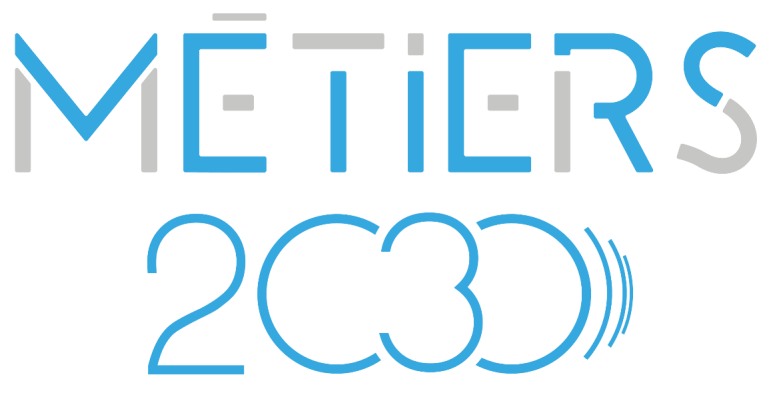 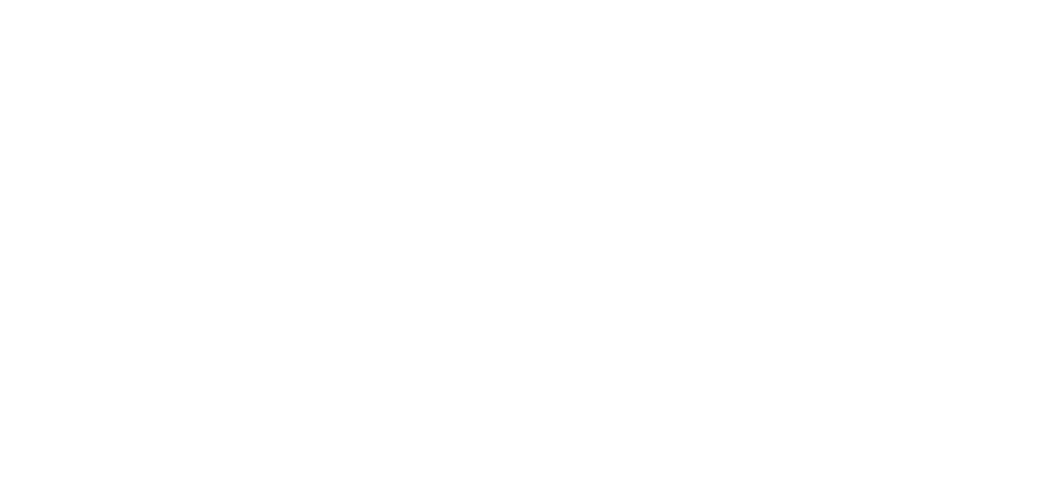 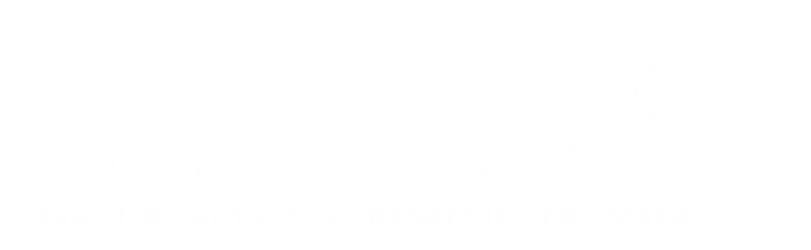 Ingénieurs de l’informatique
Les difficultés de recrutement sont très fortes aujourd’hui dans toutes les régions pour ce métier.
Elles s’accentuent dans les régions qui créent le plus de postes d’ingénieurs de l’informatique (sauf les Hauts-de-France) soit : les Pays de la Loire, la Nouvelle Aquitaine, l’Occitanie et la Bretagne.
Elles se maintiennent dans les autres.
Beaucoup de jeunes s’insèrent dans ce métier en Ile-de-France et dans les Hauts-de-France (relativement 37% et 36%).
L’Ile-de-France perd du dynamisme dans ce métier, relativement aux autres régions (16% de créations d’emplois). Les difficultés ne vont pas s’accentuer pour cette région.
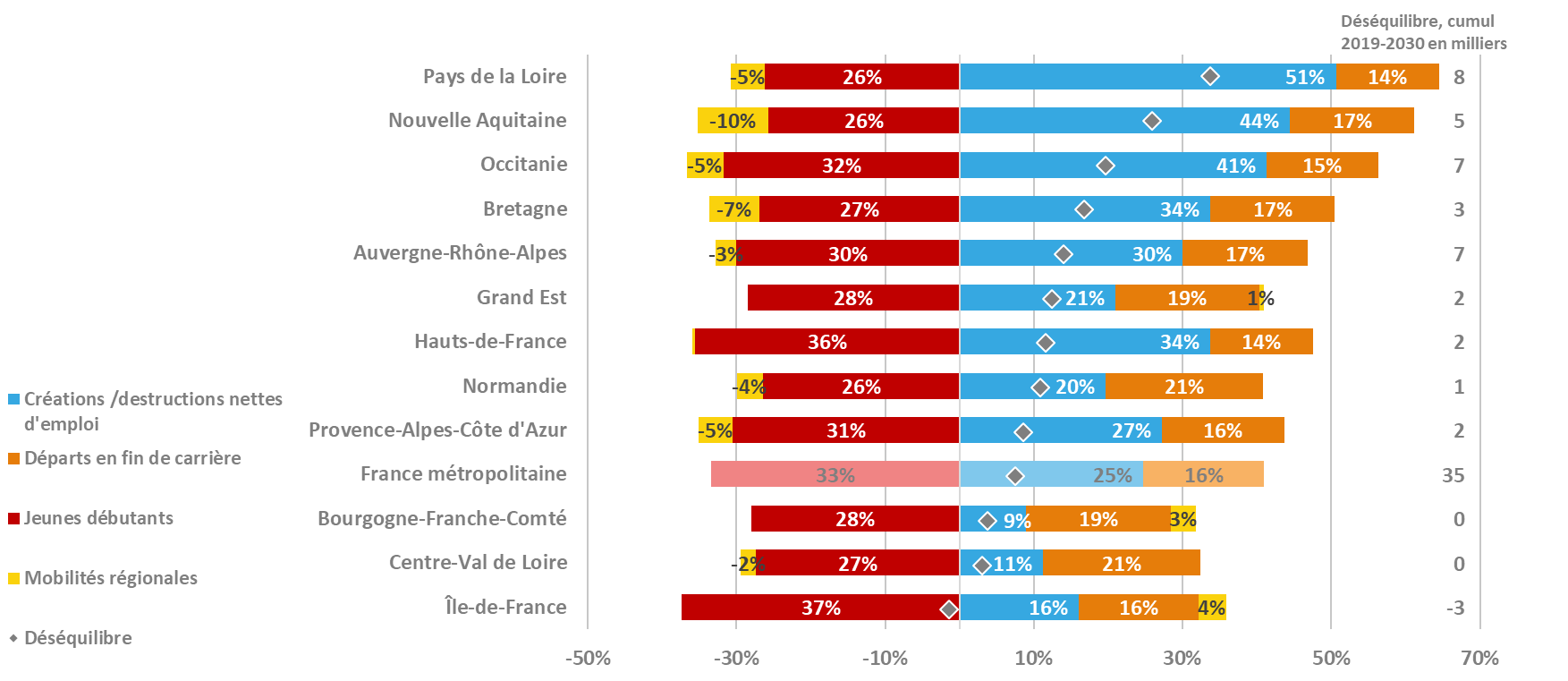 Champ : France métropolitaine.
Sources : projections Dares/France Stratégie
9
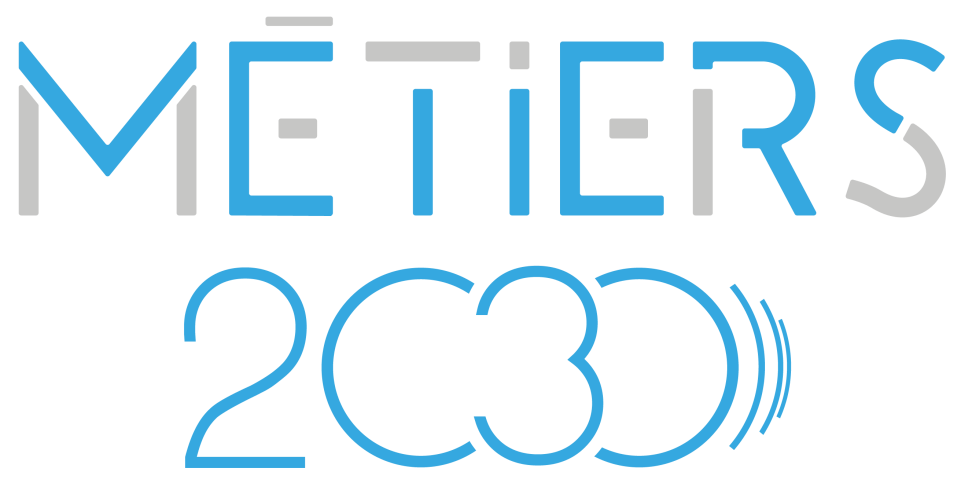 Quelles perspectives 
de recrutement d’ici 2030 ?
Entretiens de l’orientation
MERCI DE VOTRE ATTENTION !
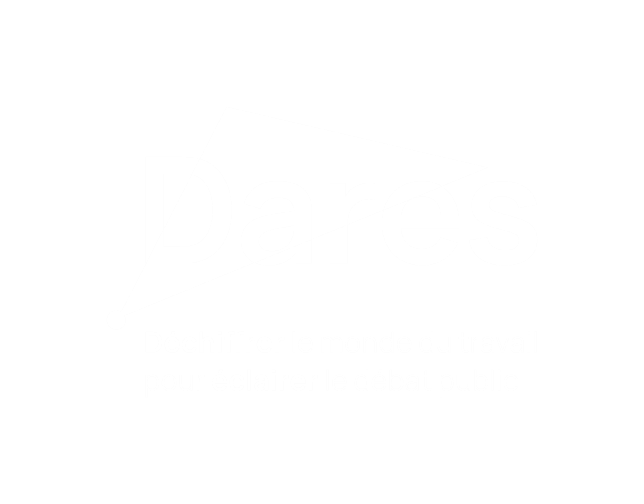 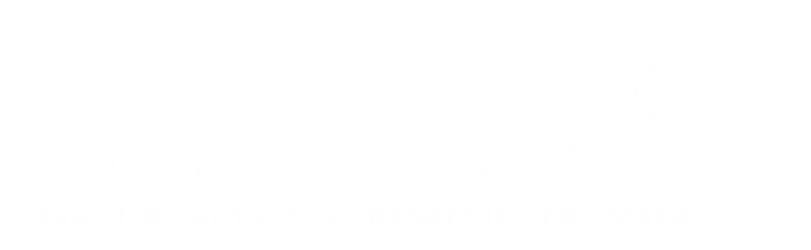 annexes
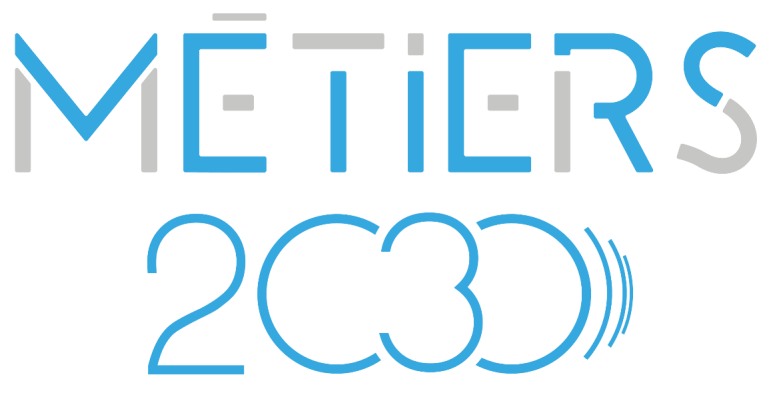 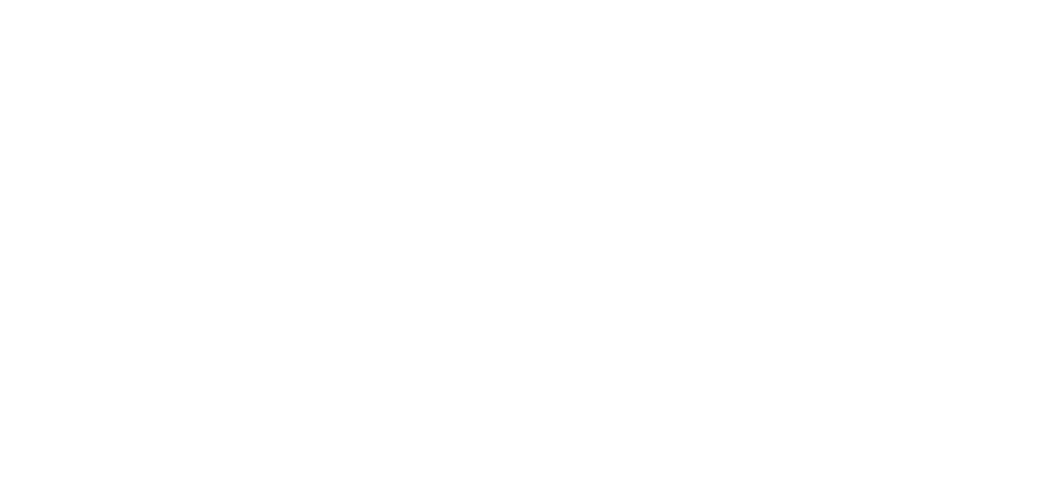 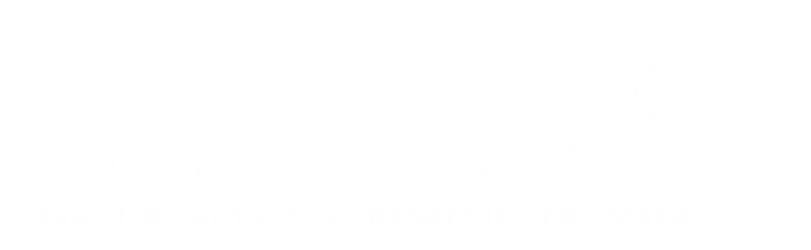 [Speaker Notes: Regroupement Corse]
Introduction : le total des flux dans la région
TOTAL DES FLUX POUR AUVERGNE-RHÔNE-ALPES ET COMPARAISON AVEC LE NATIONAL
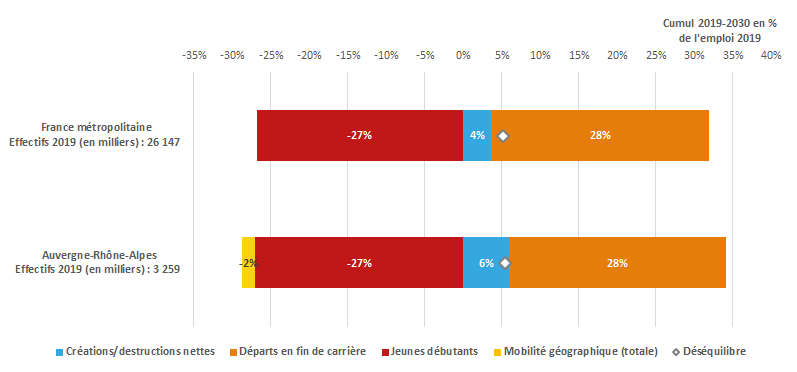 Champ : France métropolitaine.
Sources : projections France Stratégie/Dares
12
Les métiers avec le plus de créations nettes d’emplois
LES MÉTIERS AVEC LE PLUS DE CRÉATIONS NETTES D’EMPLOI (2019-2030) EN AUVERGNE-RHÔNE-ALPES
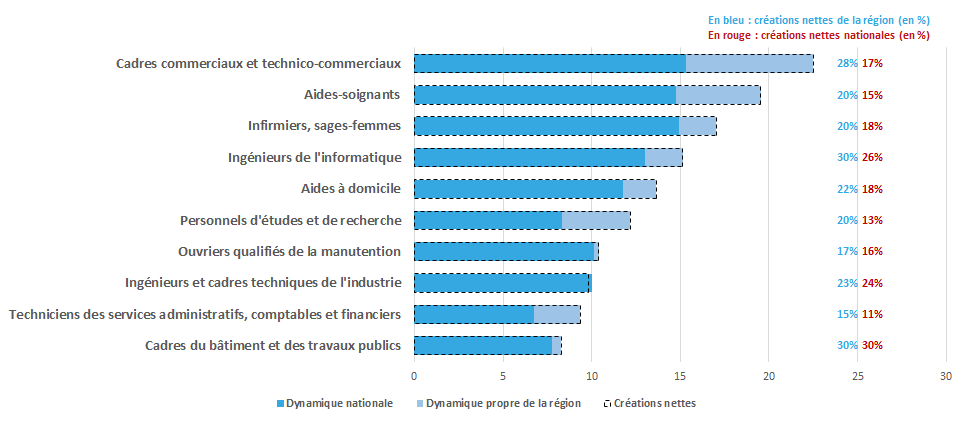 Champ : France métropolitaine.
Sources : projections France Stratégie/Dares
13
Les métiers avec le plus de postes à pourvoir
LES MÉTIERS AVEC LE PLUS DE POSTES À POURVOIR (2019-2030) EN AUVERGNE-RHÔNE-ALPES
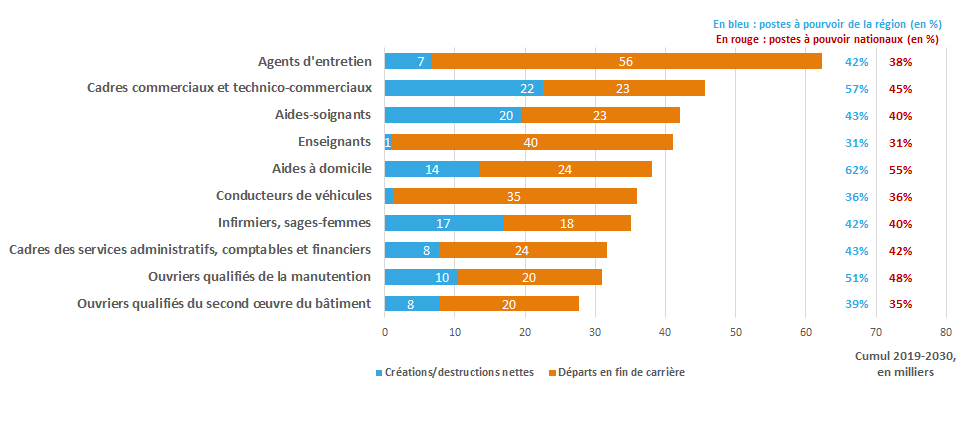 Champ : France métropolitaine.
Sources : projections France Stratégie/Dares
14
Les métiers les plus en déséquilibre dans la région
LES 10 MÉTIERS LES PLUS EN DÉSÉQUILIBRE (2019-2030) EN AUVERGNE-RHÔNE-ALPES
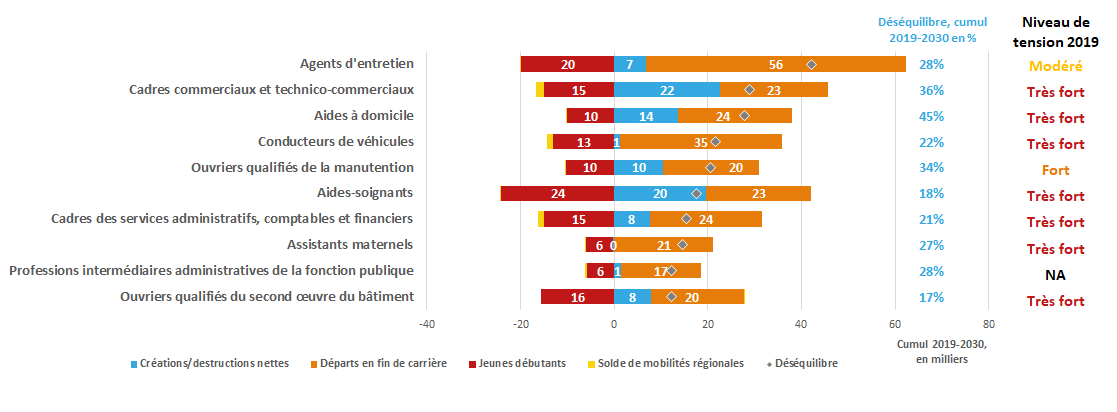 Champ : France métropolitaine.
Sources : projections France Stratégie/Dares
15
Les métiers spécifiques à la région
DÉSÉQUILIBRES (2019-2030) POUR LES 10 MÉTIERS SUR-REPRÉSENTÉS EN AUVERGNE-RHÔNE-ALPES PAR RAPPORT AU NATIONAL
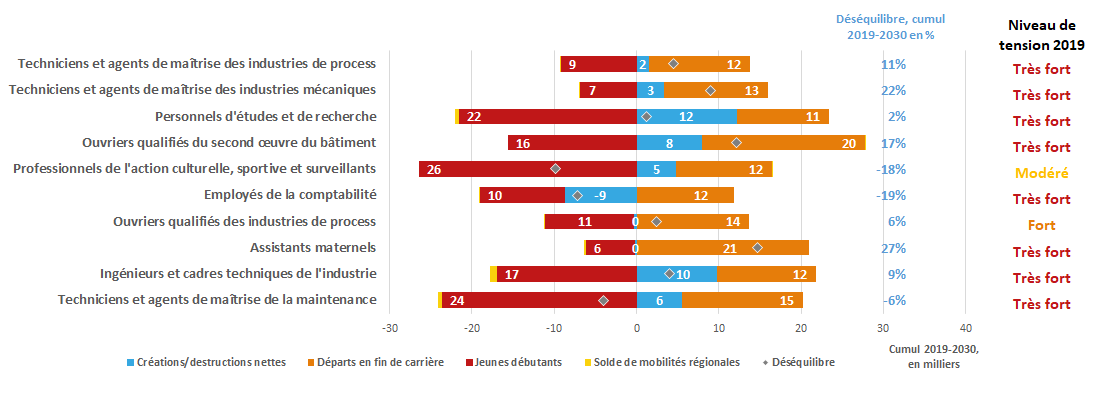 *Un métier est surreprésenté (ou spécifique) si son effectif est supérieur à 1 000, qu’ils rassemblent plus de 1 % de l’emploi régional et que sa part dans la région est supérieure à celle observée sur le reste du territoire métropolitain.
Champ : France métropolitaine.
Sources : projections France Stratégie/Dares
16
Typologie des métiers en AUVERGNE-RHÔNE-ALPES
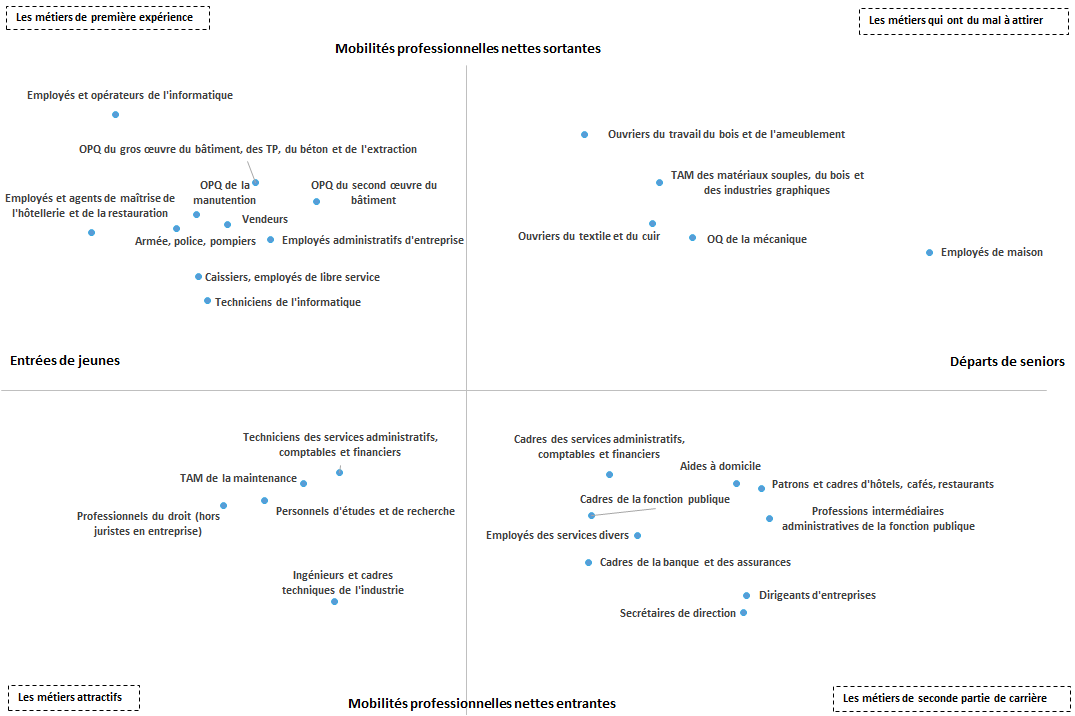 Seuil axe horizontal : différence en % entre les départs en fin de carrière et les jeunes débutants > 10% 
Seuil axe vertical : Mobilités nettes en % >10%
17
O(N)Q : Ouvriers (non) qualifiés
TAM : Techniciens et agents de maîtrise
TB : travaux publics
Champ : France métropolitaine.
Sources : projections France Stratégie/Dares
Introduction : le total des flux dans la région
TOTAL DES FLUX POUR BOURGOGNE-FRANCHE-COMTE ET COMPARAISON AVEC LE NATIONAL
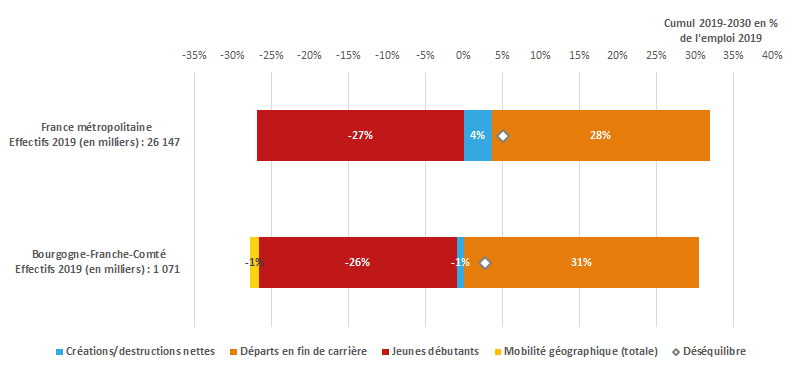 Champ : France métropolitaine.
Sources : projections France Stratégie/Dares
18
Les métiers avec le plus de créations nettes d’emplois
LES MÉTIERS AVEC LE PLUS DE CRÉATIONS NETTES D’EMPLOI (2019-2030) EN BOURGOGNE-FRANCHE-COMTE
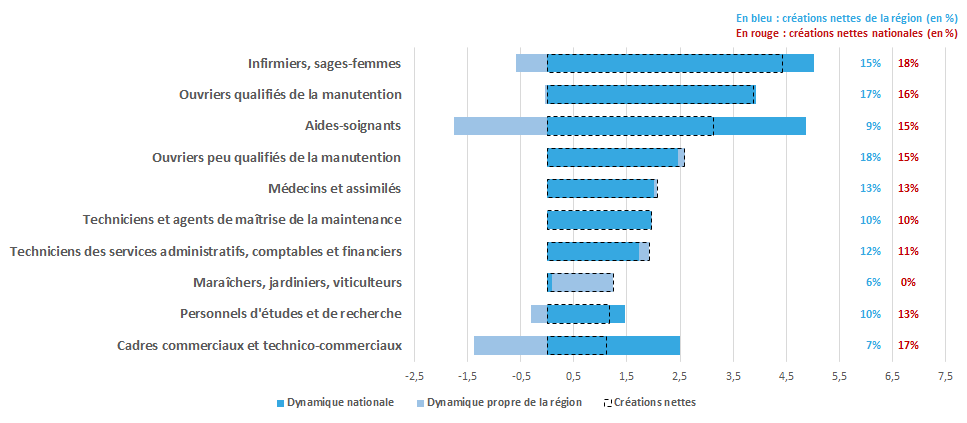 Champ : France métropolitaine.
Sources : projections France Stratégie/Dares
19
Les métiers avec le plus de postes à pourvoir
LES MÉTIERS AVEC LE PLUS DE POSTES À POURVOIR (2019-2030) EN BOURGOGNE-FRANCHE-COMTE
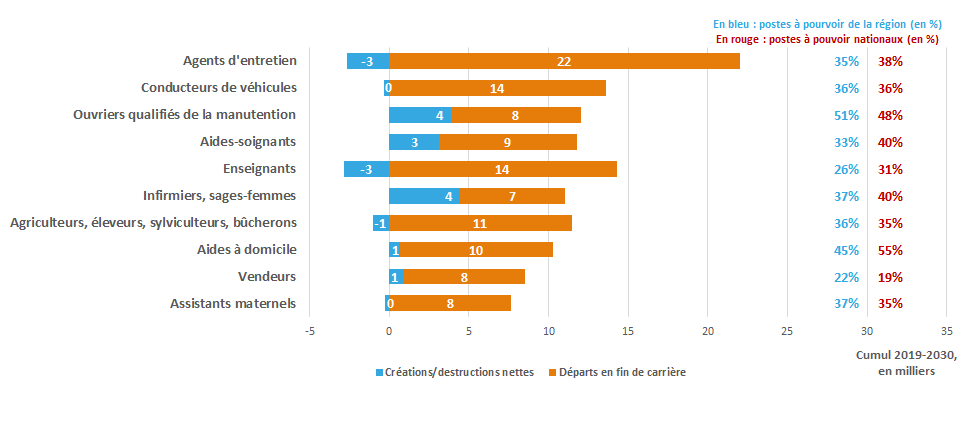 Champ : France métropolitaine.
Sources : projections France Stratégie/Dares
20
Les métiers les plus en déséquilibre dans la région
LES 10 MÉTIERS LES PLUS EN DÉSÉQUILIBRE (2019-2030) EN BOURGOGNE-FRANCHE-COMTE
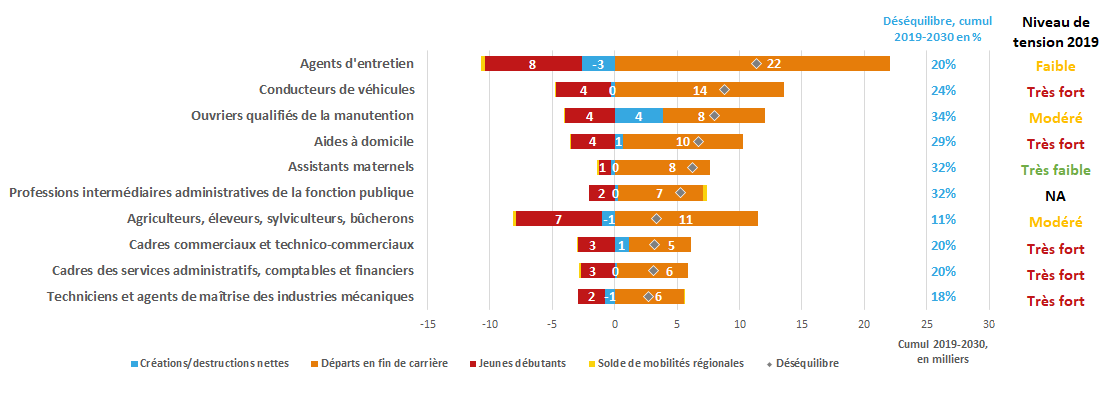 Champ : France métropolitaine.
Sources : projections France Stratégie/Dares
21
Les métiers spécifiques à la région
DÉSÉQUILIBRES (2019-2030) POUR LES 10 MÉTIERS SUR-REPRÉSENTÉS EN BOURGOGNE-FRANCHE-COMTE PAR RAPPORT AU NATIONAL
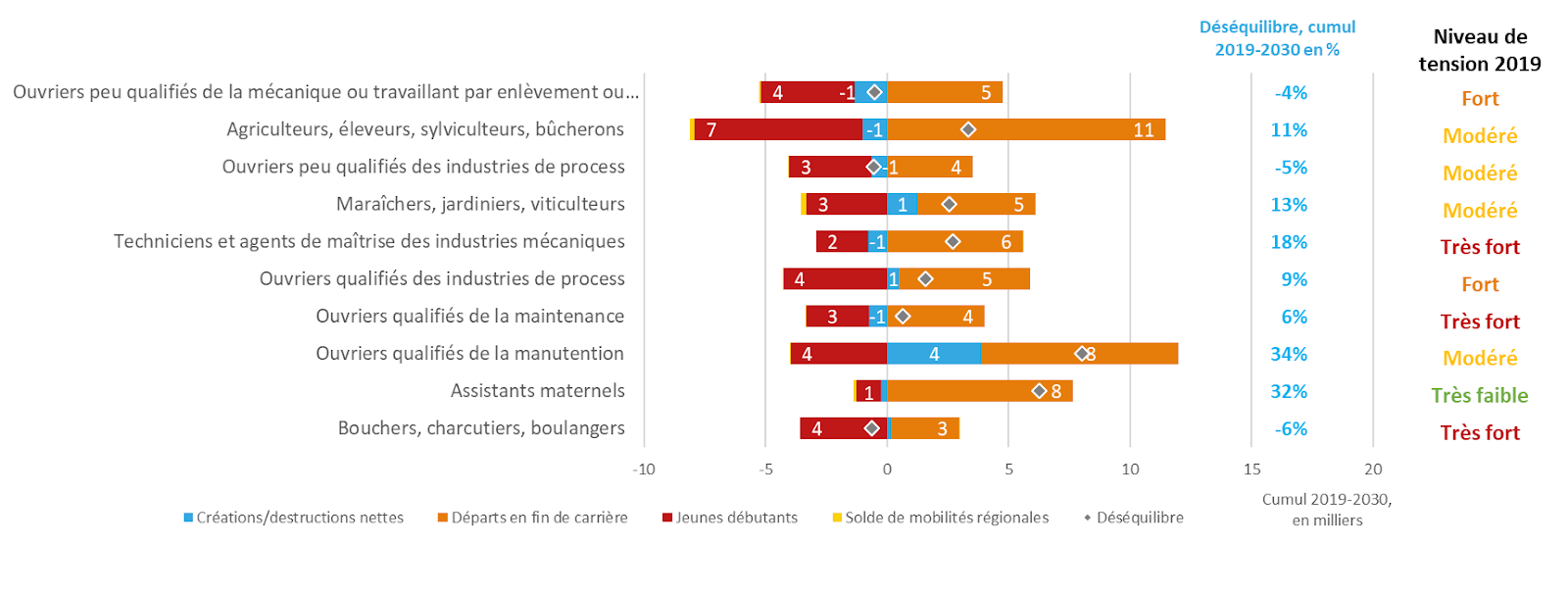 *Un métier est surreprésenté (ou spécifique) si son effectif est supérieur à 1 000, qu’ils rassemblent plus de 1 % de l’emploi régional et que sa part dans la région est supérieure à celle observée sur le reste du territoire métropolitain.
Champ : France métropolitaine.
Sources : projections France Stratégie/Dares
22
Typologie des métiers en bourgogne-franche-comté
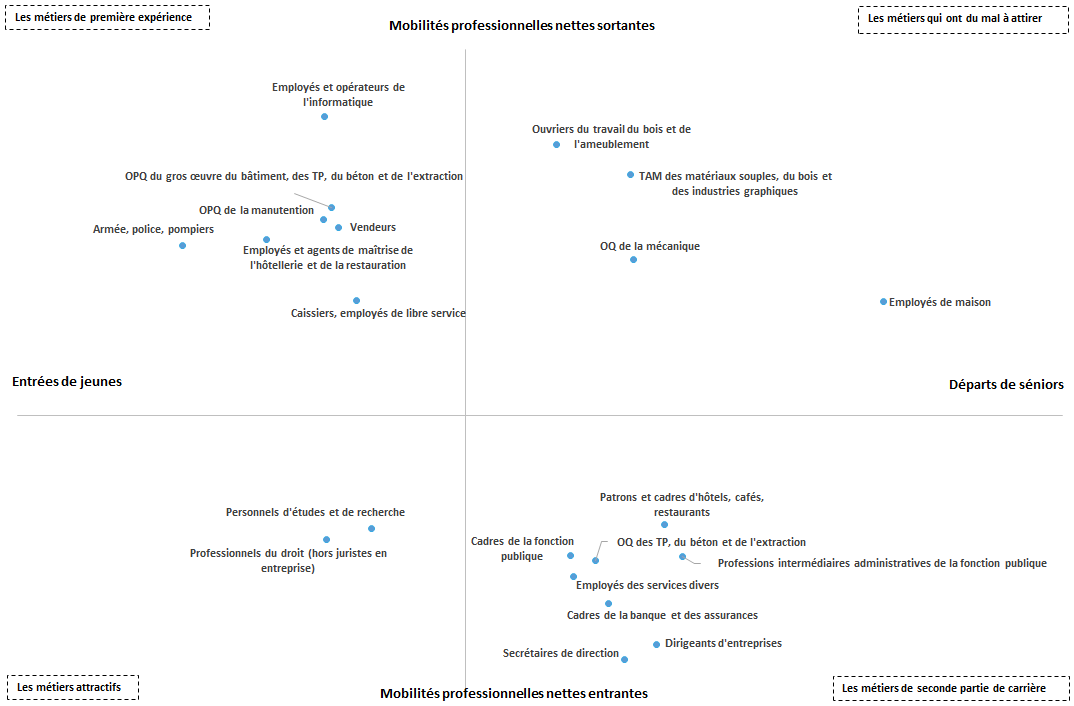 Seuil axe horizontal : différence en % entre les départs en fin de carrière et les jeunes débutants > 10% 
Seuil axe vertical : Mobilités nettes en % >10%
23
O(N)Q : Ouvriers (non) qualifiés
TAM : Techniciens et agents de maîtrise
TB : travaux publics
Champ : France métropolitaine.
Sources : projections France Stratégie/Dares
Introduction : le total des flux dans la région
TOTAL DES FLUX POUR LA BRETAGNE ET COMPARAISON AVEC LE NATIONAL
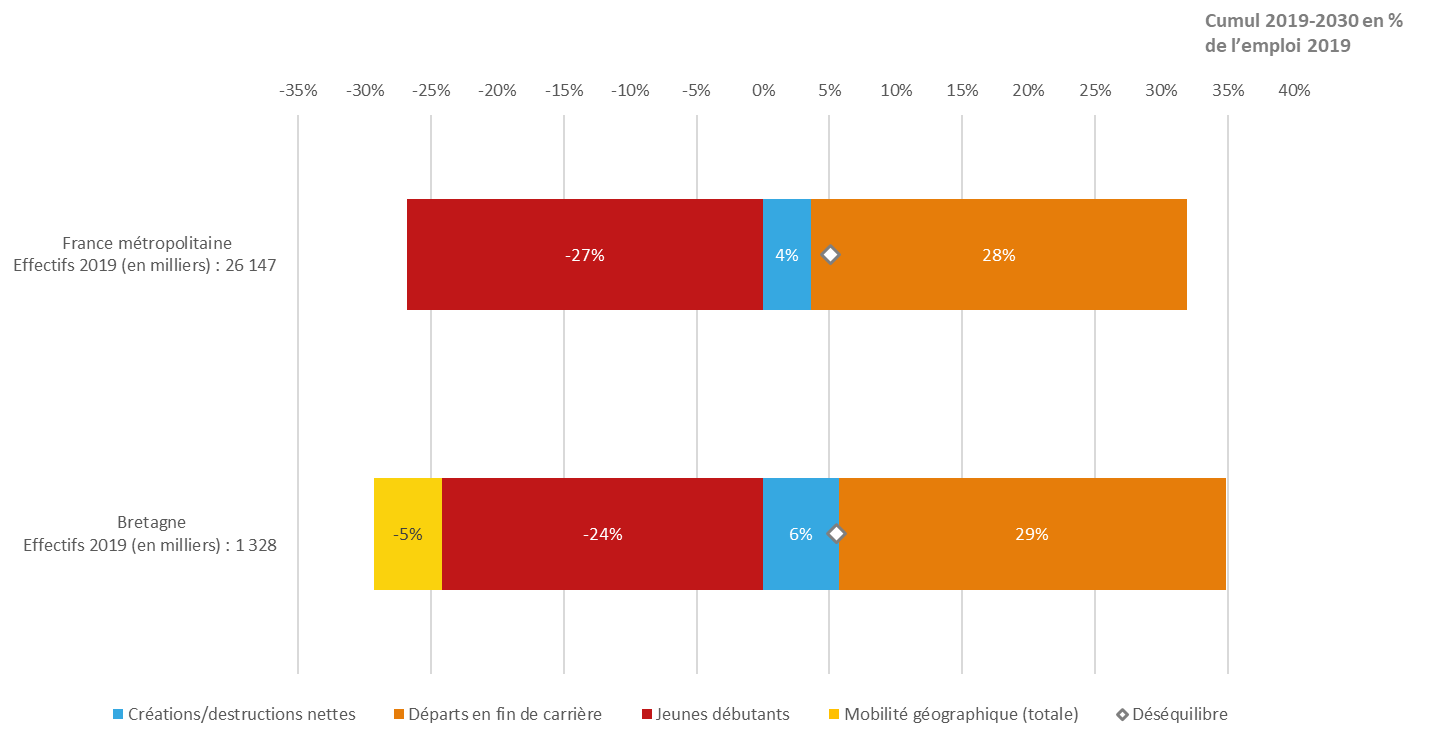 Champ : France métropolitaine.
Sources : projections France Stratégie/Dares
24
Les métiers avec le plus de créations nettes d’emplois
LES MÉTIERS AVEC LE PLUS DE CRÉATIONS NETTES D’EMPLOI (2019-2030) EN BRETAGNE
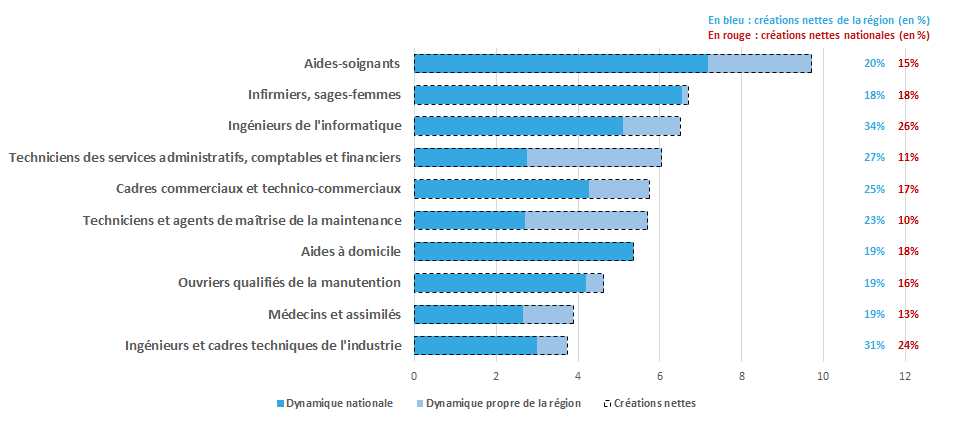 Champ : France métropolitaine.
Sources : projections France Stratégie/Dares
25
Les métiers avec le plus de postes à pourvoir
LES MÉTIERS AVEC LE PLUS DE POSTES À POURVOIR (2019-2030) EN BRETAGNE
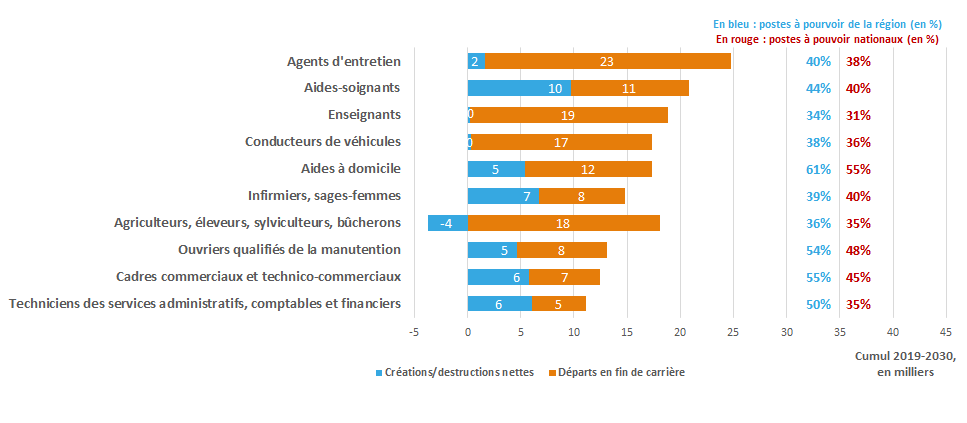 Champ : France métropolitaine.
Sources : projections France Stratégie/Dares
26
Les métiers les plus en déséquilibre dans la région
LES 10 MÉTIERS LES PLUS EN DÉSÉQUILIBRE (2019-2030) EN BRETAGNE
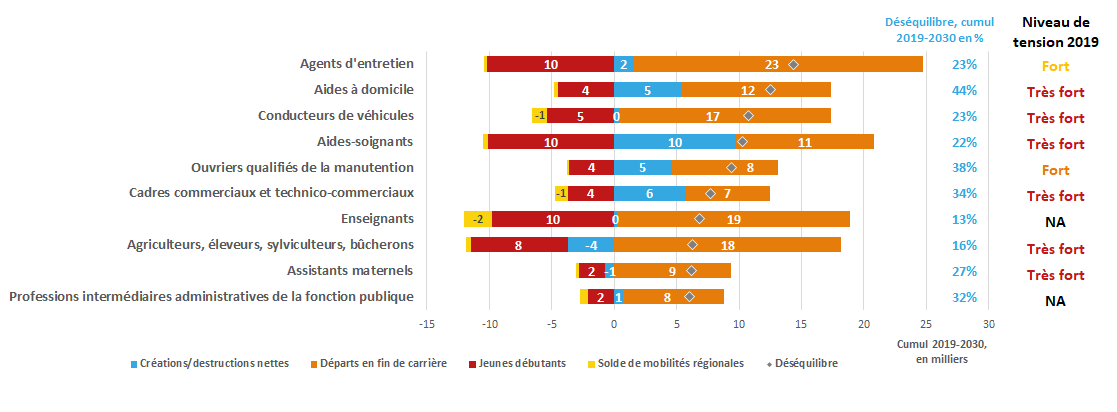 Champ : France métropolitaine.
Sources : projections France Stratégie/Dares
27
Les métiers spécifiques à la région
DÉSÉQUILIBRES (2019-2030) POUR LES 10 MÉTIERS SUR-REPRÉSENTÉS EN BRETAGNE PAR RAPPORT AU NATIONAL
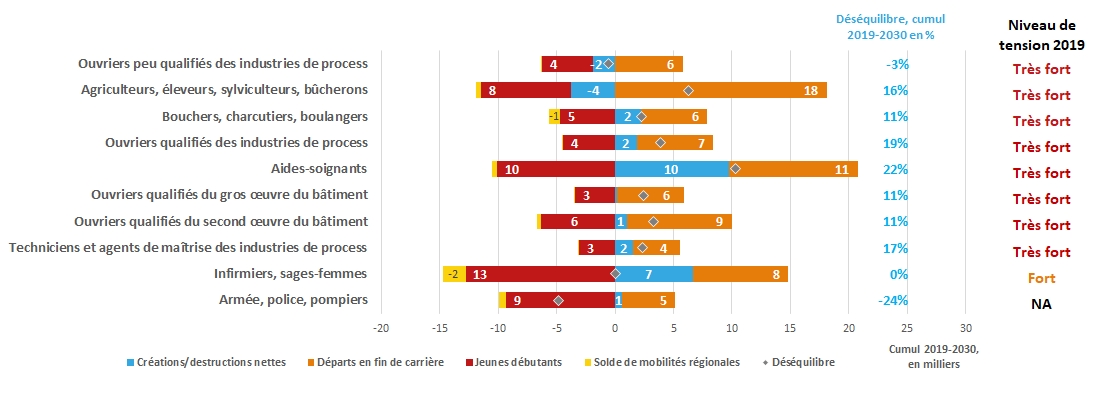 *Un métier est surreprésenté (ou spécifique) si son effectif est supérieur à 1 000, qu’ils rassemblent plus de 1 % de l’emploi régional et que sa part dans la région est supérieure à celle observée sur le reste du territoire métropolitain.
Champ : France métropolitaine.
Sources : projections France Stratégie/Dares
28
Typologie des métiers en bretagne
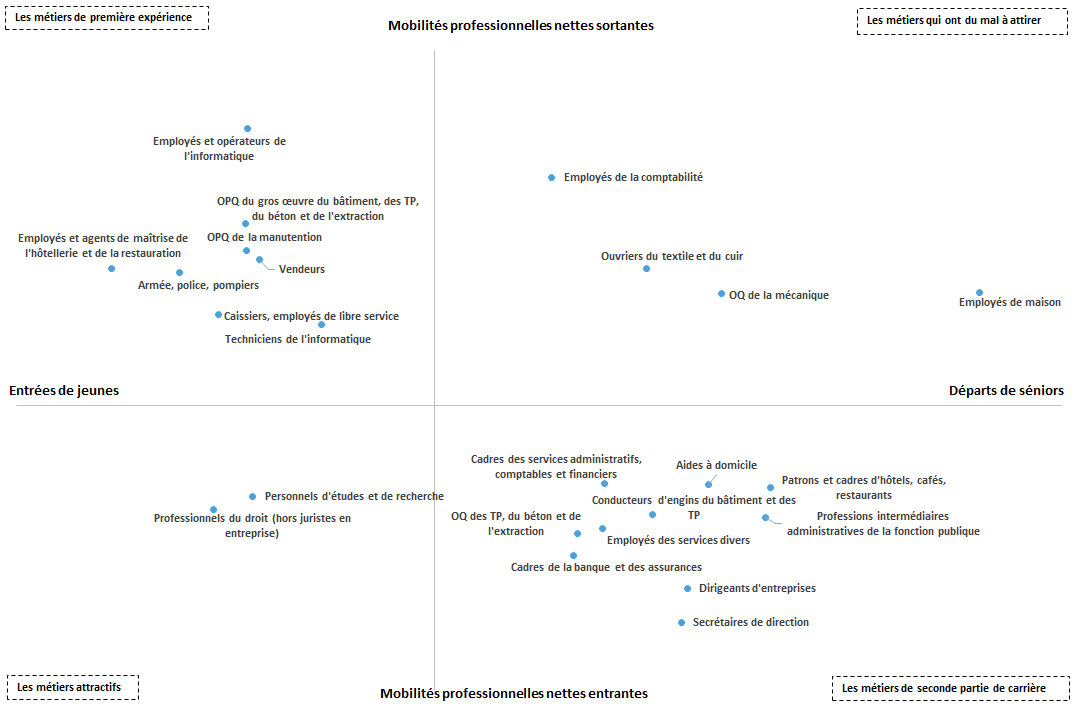 Seuil axe horizontal : différence en % entre les départs en fin de carrière et les jeunes débutants > 10% 
Seuil axe vertical : Mobilités nettes en % >10%
29
O(N)Q : Ouvriers (non) qualifiés
TAM : Techniciens et agents de maîtrise
TB : travaux publics
Champ : France métropolitaine.
Sources : projections France Stratégie/Dares
Introduction : le total des flux dans la région
TOTAL DES FLUX POUR CENTRE-VAL DE LOIRE ET COMPARAISON AVEC LE NATIONAL
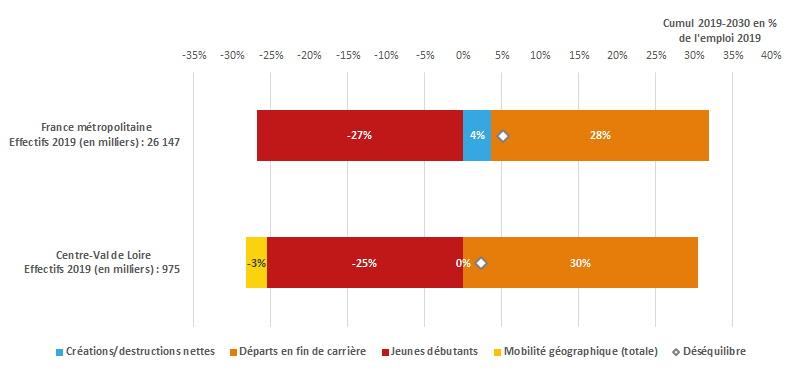 Champ : France métropolitaine.
Sources : projections France Stratégie/Dares
30
Les métiers avec le plus de créations nettes d’emplois
LES MÉTIERS AVEC LE PLUS DE CRÉATIONS NETTES D’EMPLOI (2019-2030) EN CENTRE-VAL DE LOIRE
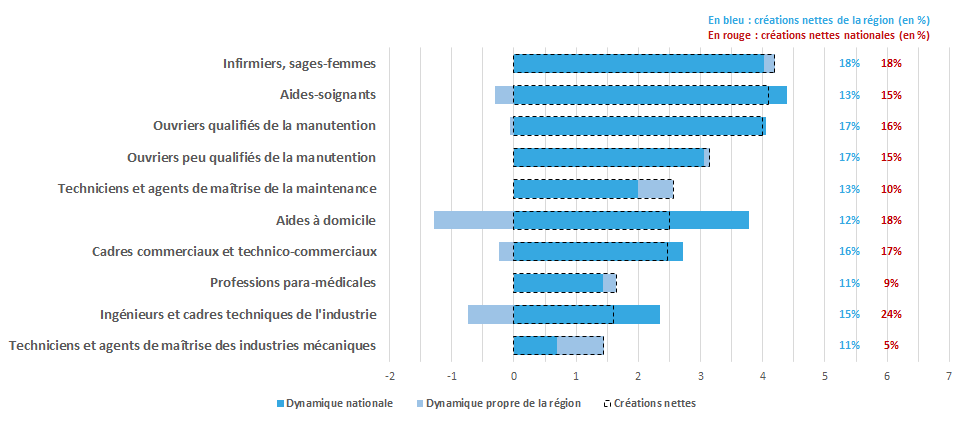 Champ : France métropolitaine.
Sources : projections France Stratégie/Dares
31
Les métiers avec le plus de postes à pourvoir
LES MÉTIERS AVEC LE PLUS DE POSTES À POURVOIR (2019-2030) EN CENTRE-VAL DE LOIRE
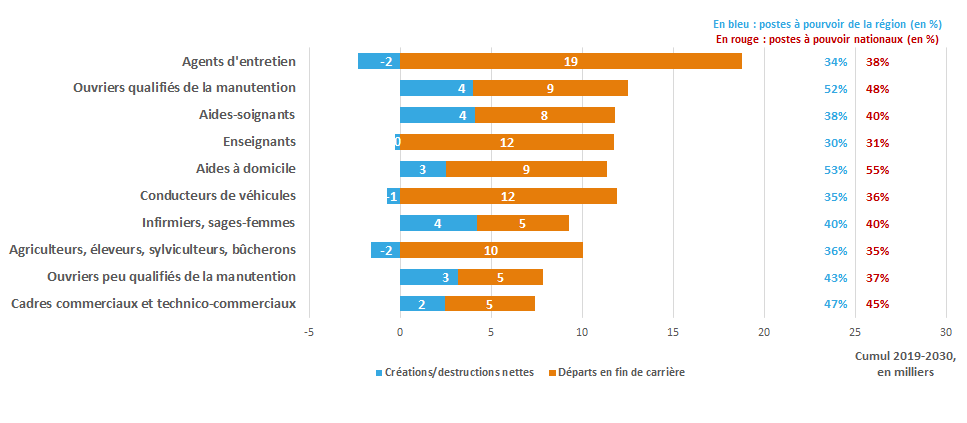 Champ : France métropolitaine.
Sources : projections France Stratégie/Dares
32
Les métiers les plus en déséquilibre dans la région
LES 10 MÉTIERS LES PLUS EN DÉSÉQUILIBRE (2019-2030) EN CENTRE-VAL DE LOIRE
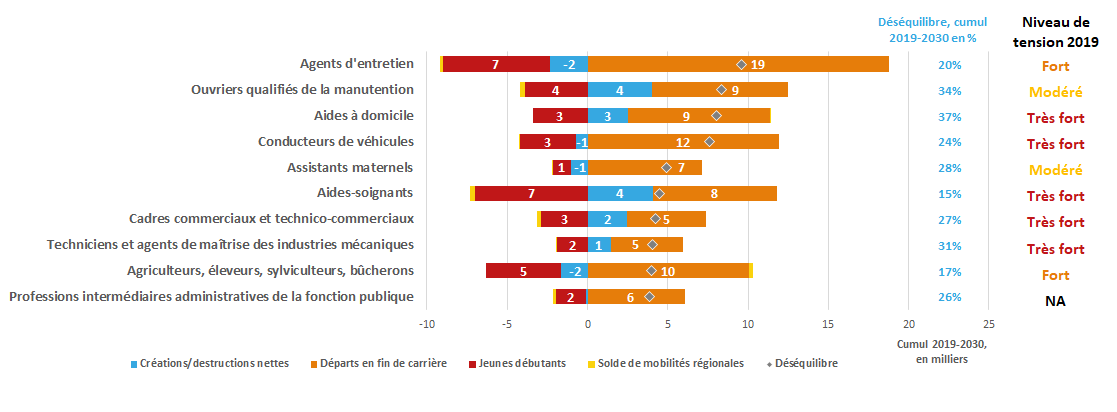 Champ : France métropolitaine.
Sources : projections France Stratégie/Dares
33
Les métiers spécifiques à la région
DÉSÉQUILIBRES (2019-2030) POUR LES 10 MÉTIERS SUR-REPRÉSENTÉS EN CENTRE-VAL DE LOIRE PAR RAPPORT AU NATIONAL
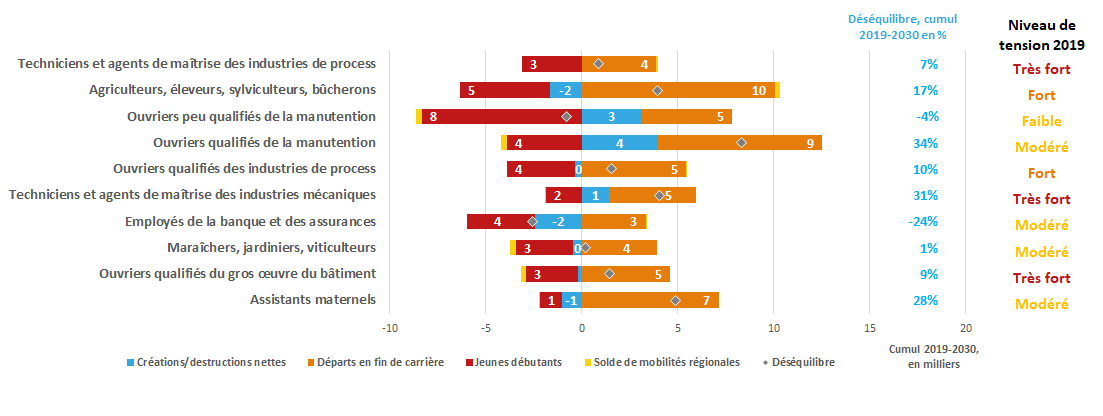 *Un métier est surreprésenté (ou spécifique) si son effectif est supérieur à 1 000, qu’ils rassemblent plus de 1 % de l’emploi régional et que sa part dans la région est supérieure à celle observée sur le reste du territoire métropolitain.
Champ : France métropolitaine.
Sources : projections France Stratégie/Dares
34
Typologie des métiers en centre-val de loire
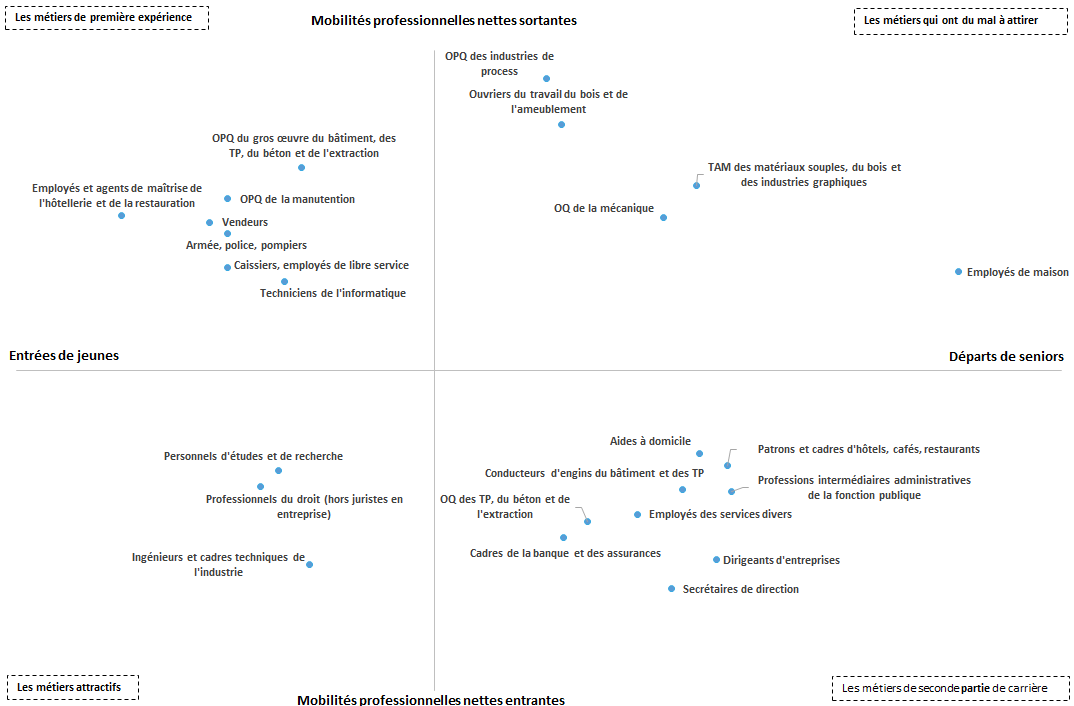 Seuil axe horizontal : différence en % entre les départs en fin de carrière et les jeunes débutants > 10% 
Seuil axe vertical : Mobilités nettes en % >10%
35
O(N)Q : Ouvriers (non) qualifiés
TAM : Techniciens et agents de maîtrise
TB : travaux publics
Champ : France métropolitaine.
Sources : projections France Stratégie/Dares
Introduction : le total des flux dans la région
TOTAL DES FLUX POUR LA CORSE ET COMPARAISON AVEC LE NATIONAL
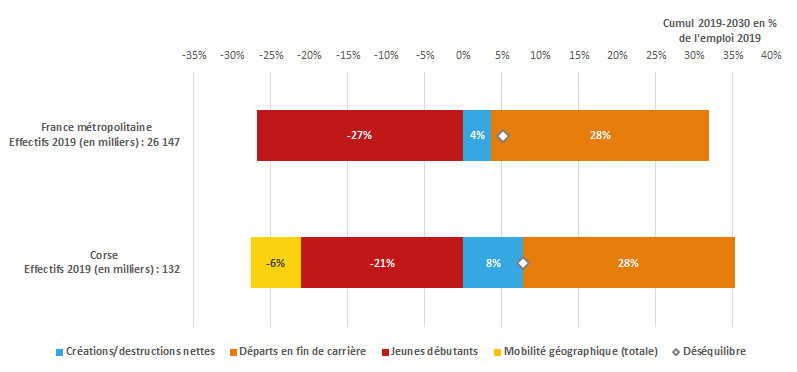 Champ : France métropolitaine.
Sources : projections France Stratégie/Dares
36
Les métiers avec le plus de créations nettes d’emplois
LES MÉTIERS AVEC LE PLUS DE CRÉATIONS NETTES D’EMPLOI (2019-2030) EN CORSE
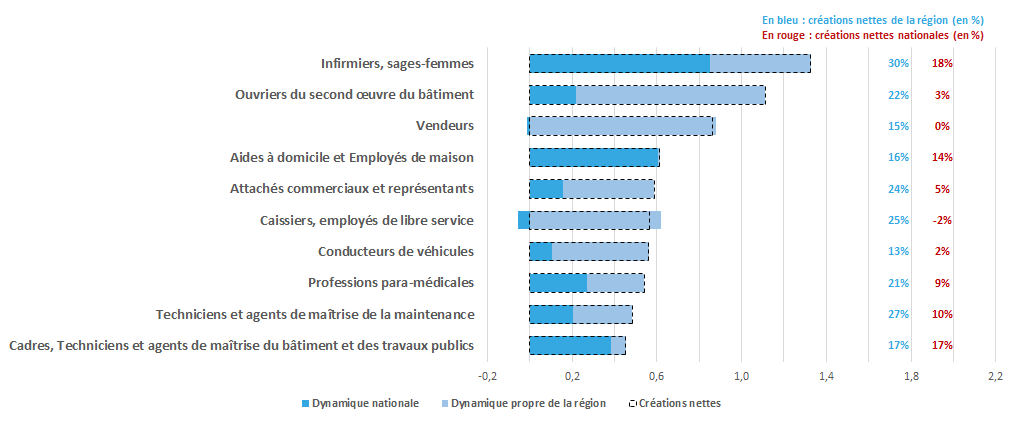 Champ : France métropolitaine.
Sources : projections France Stratégie/Dares
37
Les métiers avec le plus de postes à pourvoir
LES MÉTIERS AVEC LE PLUS DE POSTES À POURVOIR (2019-2030) EN CORSE
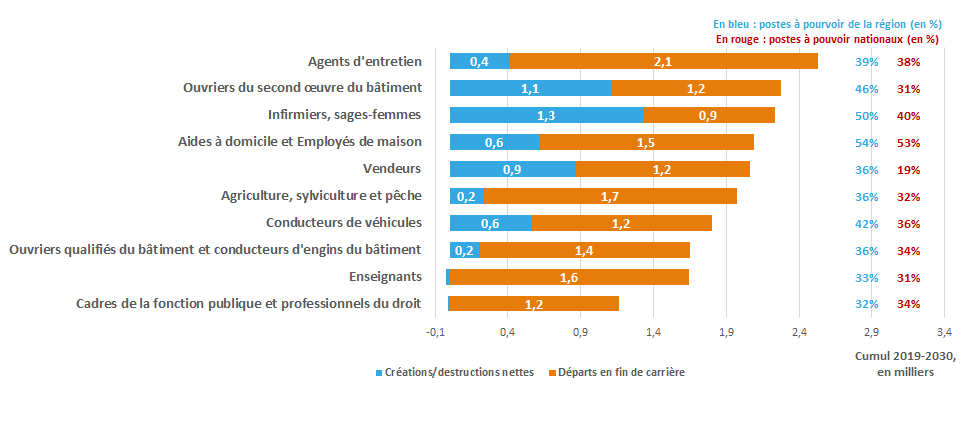 Champ : France métropolitaine.
Sources : projections France Stratégie/Dares
38
Les métiers les plus en déséquilibre dans la région
LES 10 MÉTIERS LES PLUS EN DÉSÉQUILIBRE (2019-2030) EN CORSE
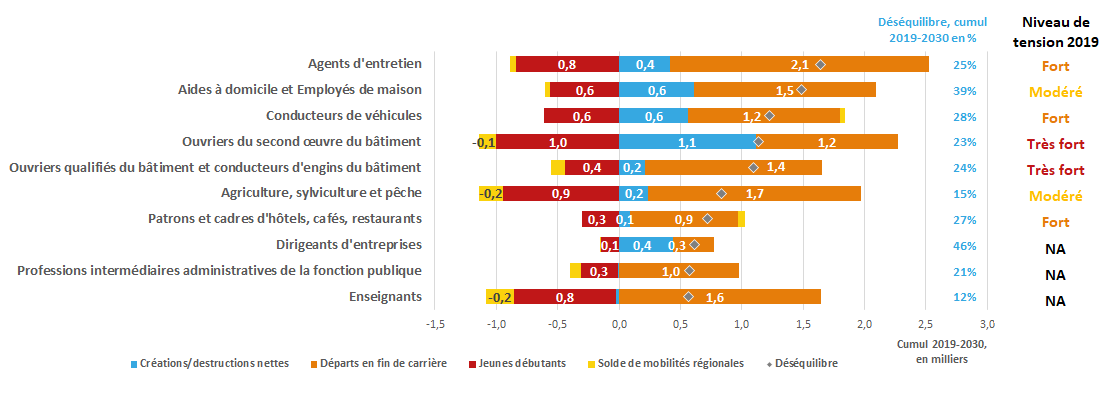 Champ : France métropolitaine.
Sources : projections France Stratégie/Dares
39
Les métiers spécifiques à la région
DÉSÉQUILIBRES (2019-2030) POUR LES 10 MÉTIERS SUR-REPRÉSENTÉS EN CORSE PAR RAPPORT AU NATIONAL
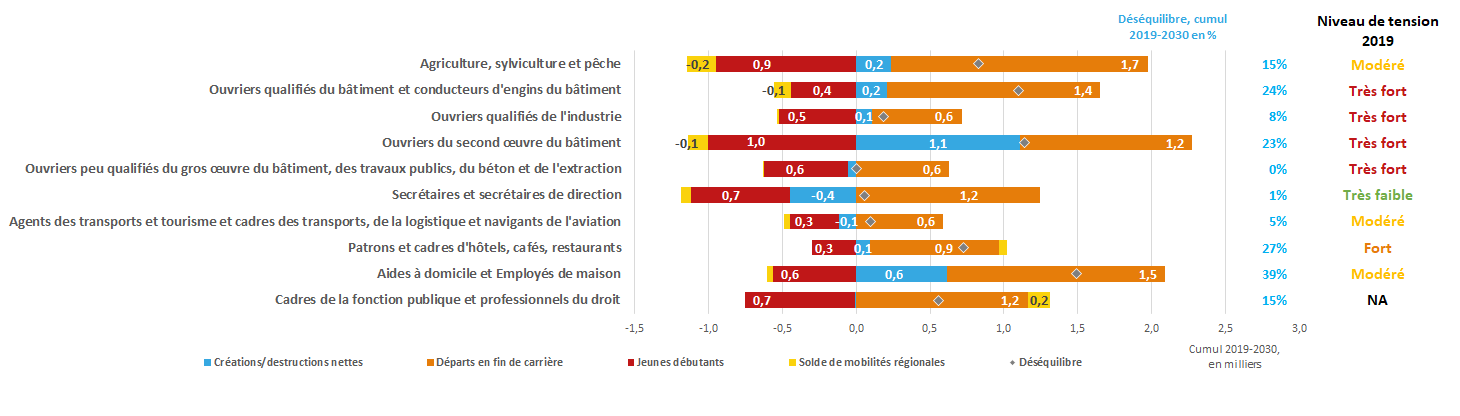 *Un métier est surreprésenté (ou spécifique) si son effectif est supérieur à 1 000, qu’ils rassemblent plus de 1 % de l’emploi régional et que sa part dans la région est supérieure à celle observée sur le reste du territoire métropolitain.
Champ : France métropolitaine.
Sources : projections France Stratégie/Dares
40
Typologie des métiers en corse
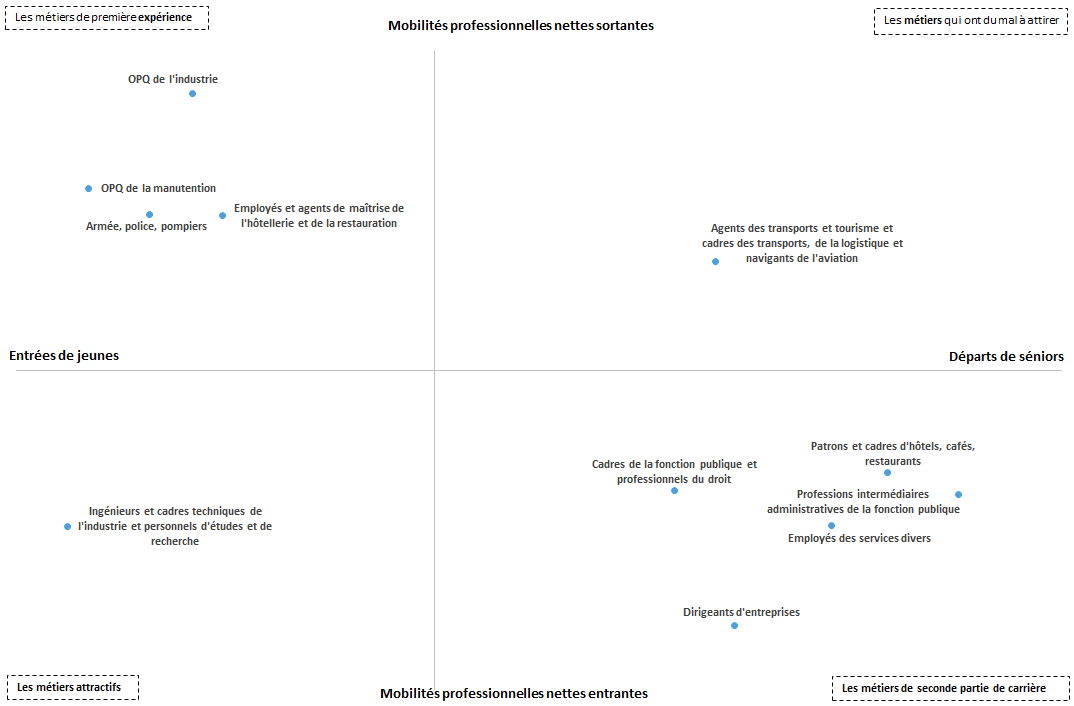 Seuil axe horizontal : différence en % entre les départs en fin de carrière et les jeunes débutants > 10% 
Seuil axe vertical : Mobilités nettes en % >10%
41
O(N)Q : Ouvriers (non) qualifiés
TAM : Techniciens et agents de maîtrise
TB : travaux publics
Champ : France métropolitaine.
Sources : projections France Stratégie/Dares
Introduction : le total des flux dans la région
TOTAL DES FLUX POUR GRAND EST ET COMPARAISON AVEC LE NATIONAL
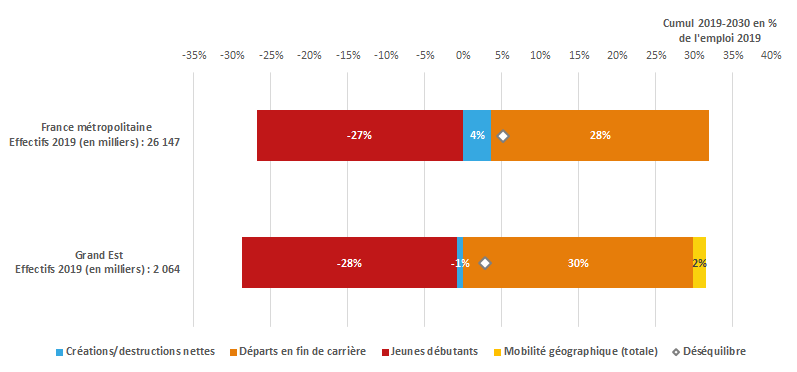 Champ : France métropolitaine.
Sources : projections France Stratégie/Dares
42
Les métiers avec le plus de créations nettes d’emplois
LES MÉTIERS AVEC LE PLUS DE CRÉATIONS NETTES D’EMPLOI (2019-2030) EN GRAND EST
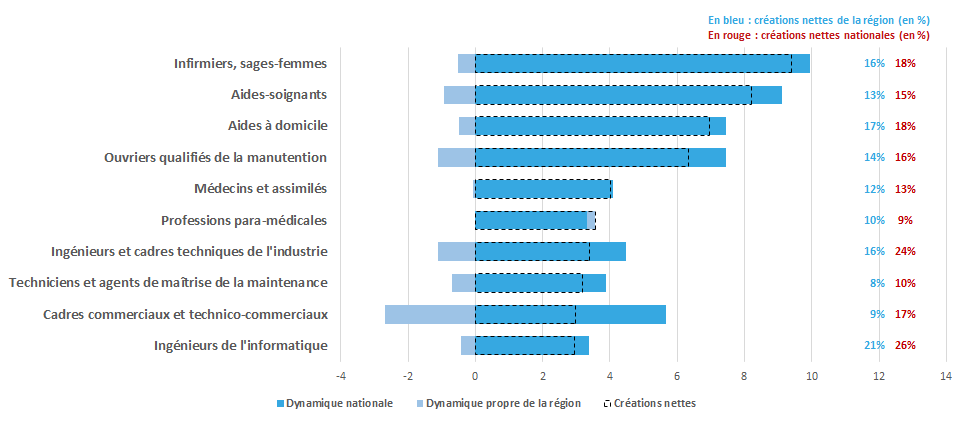 Champ : France métropolitaine.
Sources : projections France Stratégie/Dares
43
Les métiers avec le plus de postes à pourvoir
LES MÉTIERS AVEC LE PLUS DE POSTES À POURVOIR (2019-2030) EN GRAND EST
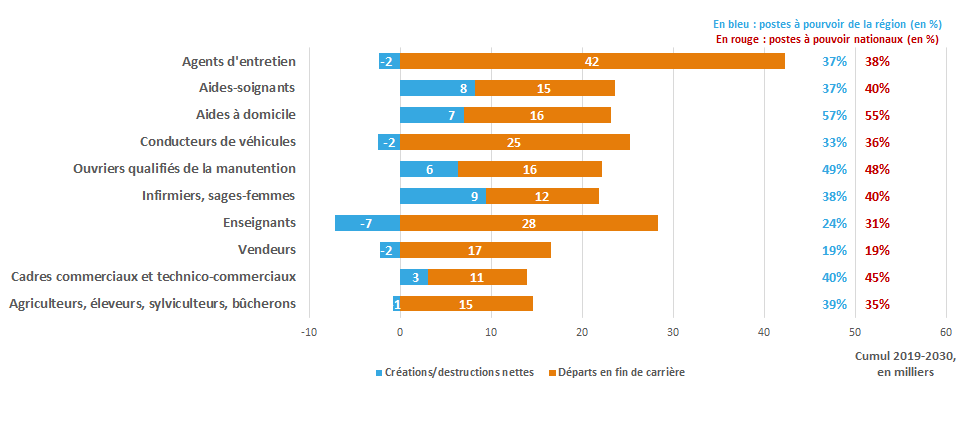 Champ : France métropolitaine.
Sources : projections France Stratégie/Dares
44
Les métiers les plus en déséquilibre dans la région
LES 10 MÉTIERS LES PLUS EN DÉSÉQUILIBRE (2019-2030) EN GRAND EST
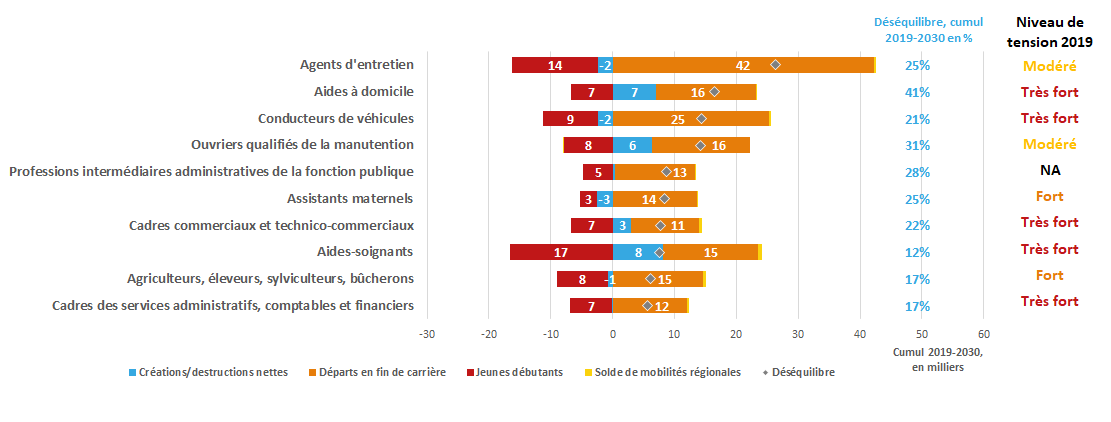 Champ : France métropolitaine.
Sources : projections France Stratégie/Dares
45
Les métiers spécifiques à la région
DÉSÉQUILIBRES (2019-2030) POUR LES 10 MÉTIERS SUR-REPRÉSENTÉS EN GRAND EST PAR RAPPORT AU NATIONAL
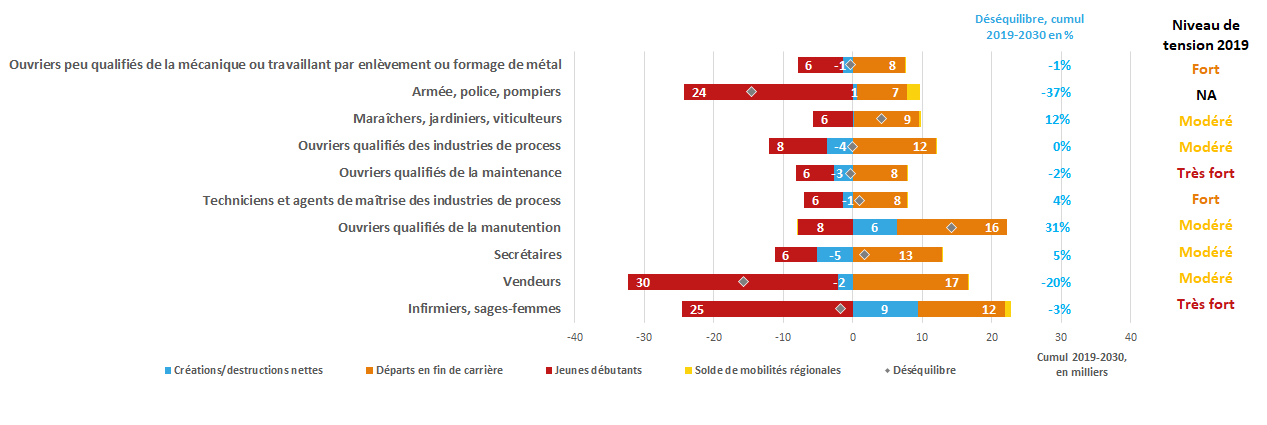 *Un métier est surreprésenté (ou spécifique) si son effectif est supérieur à 1 000, qu’ils rassemblent plus de 1 % de l’emploi régional et que sa part dans la région est supérieure à celle observée sur le reste du territoire métropolitain.
Champ : France métropolitaine.
Sources : projections France Stratégie/Dares
46
Typologie des métiers en grand-est
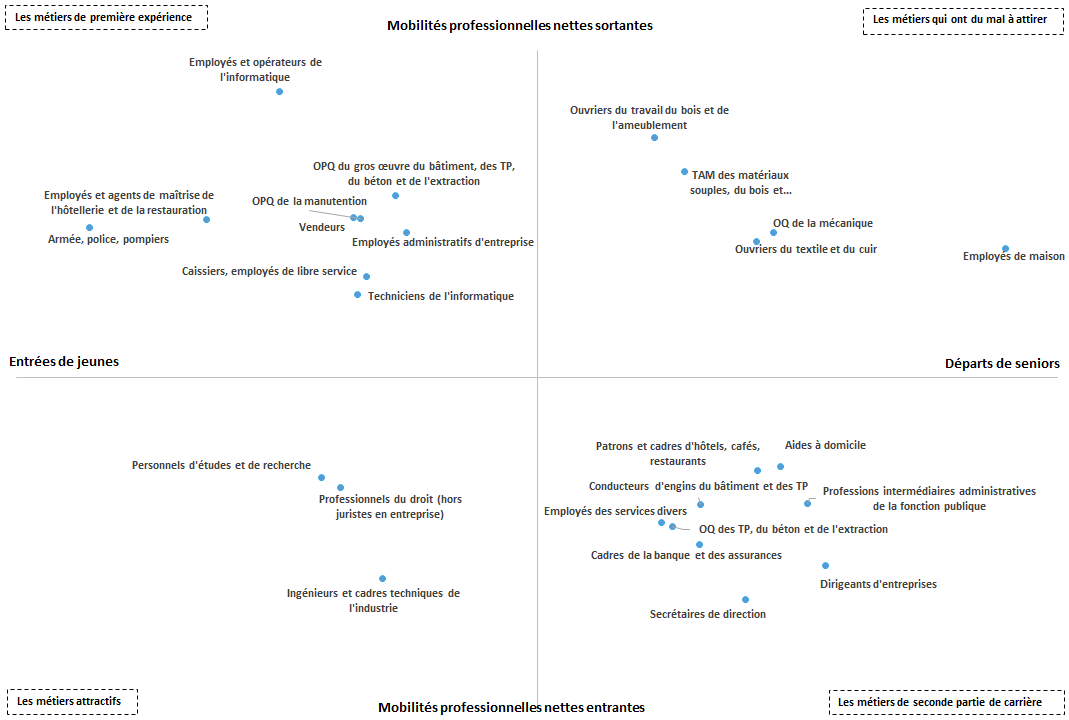 Seuil axe horizontal : différence en % entre les départs en fin de carrière et les jeunes débutants > 10% 
Seuil axe vertical : Mobilités nettes en % >10%
47
O(N)Q : Ouvriers (non) qualifiés
TAM : Techniciens et agents de maîtrise
TB : travaux publics
Champ : France métropolitaine.
Sources : projections France Stratégie/Dares
Introduction : le total des flux dans la région
TOTAL DES FLUX POUR LES HAUTS-DE-FRANCE ET COMPARAISON AVEC LE NATIONAL
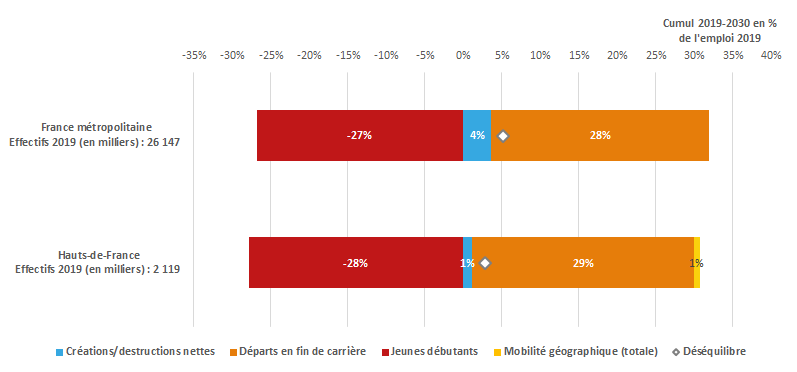 Champ : France métropolitaine.
Sources : projections France Stratégie/Dares
48
Les métiers avec le plus de créations nettes d’emplois
LES MÉTIERS AVEC LE PLUS DE CRÉATIONS NETTES D’EMPLOI (2019-2030) EN HAUTS-DE-FRANCE
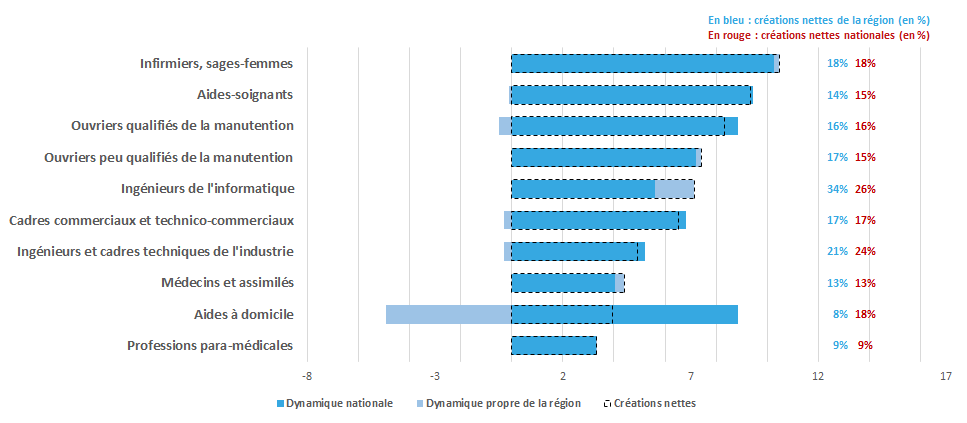 Champ : France métropolitaine.
Sources : projections France Stratégie/Dares
49
Les métiers avec le plus de postes à pourvoir
LES MÉTIERS AVEC LE PLUS DE POSTES À POURVOIR (2019-2030) EN HAUTS-DE-FRANCE
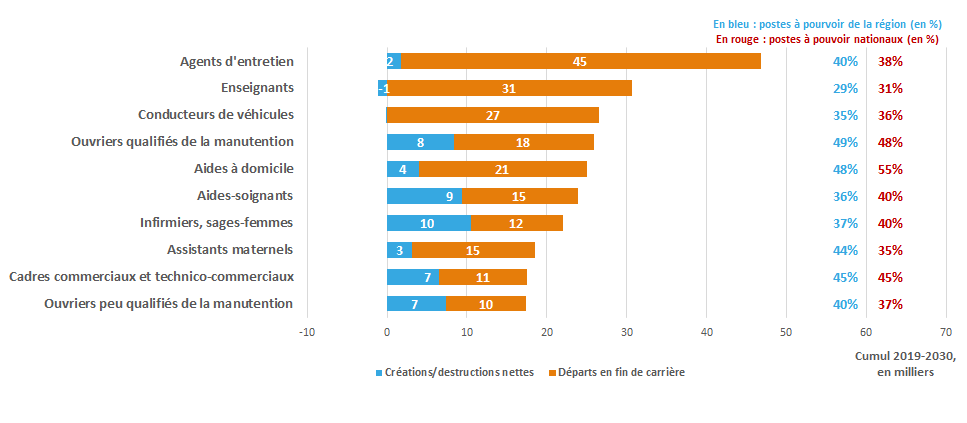 Champ : France métropolitaine.
Sources : projections France Stratégie/Dares
50
Les métiers les plus en déséquilibre dans la région
LES 10 MÉTIERS LES PLUS EN DÉSÉQUILIBRE (2019-2030) EN HAUTS-DE-FRANCE
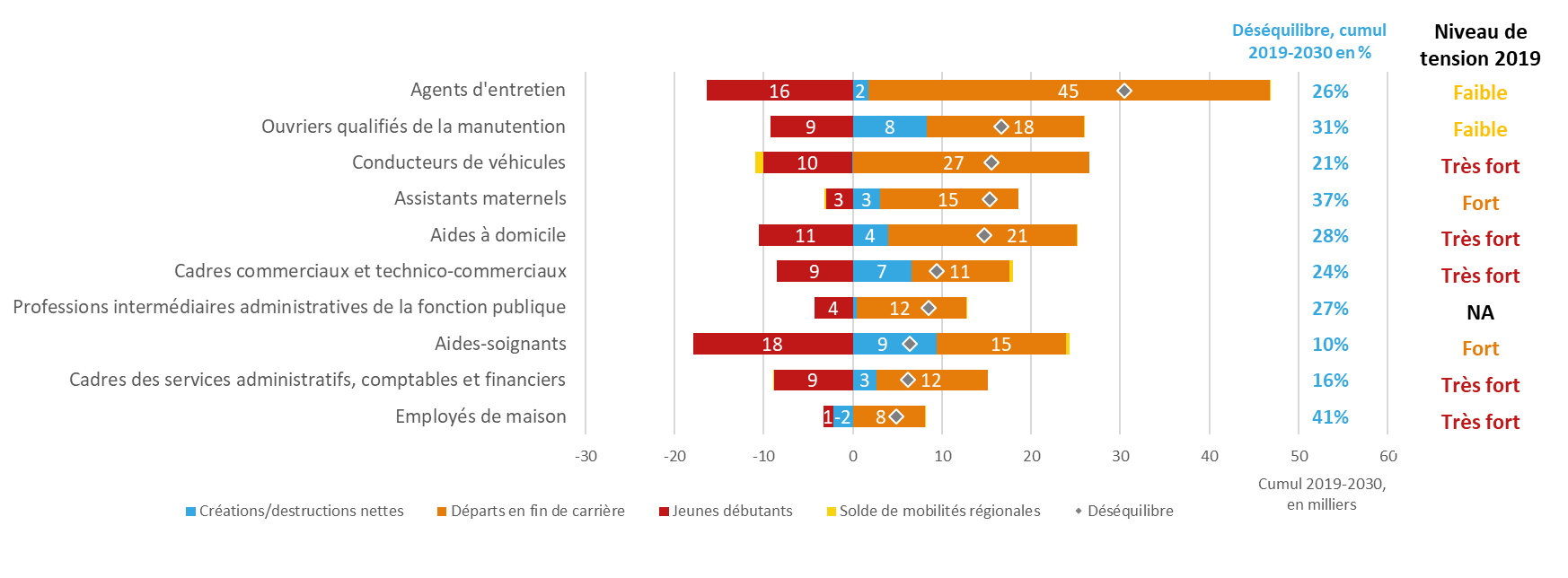 Champ : France métropolitaine.
Sources : projections France Stratégie/Dares
51
Les métiers spécifiques à la région
DÉSÉQUILIBRES (2019-2030) POUR LES 10 MÉTIERS SUR-REPRÉSENTÉS EN HAUTS-DE-FRANCE PAR RAPPORT AU NATIONAL
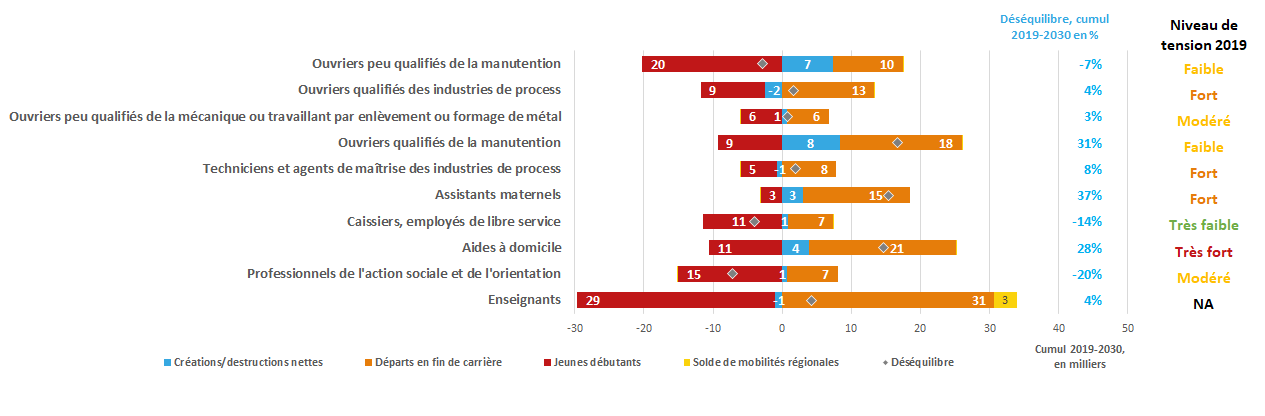 *Un métier est surreprésenté (ou spécifique) si son effectif est supérieur à 1 000, qu’ils rassemblent plus de 1 % de l’emploi régional et que sa part dans la région est supérieure à celle observée sur le reste du territoire métropolitain.
Champ : France métropolitaine.
Sources : projections France Stratégie/Dares
52
Typologie des métiers en hauts-de-france
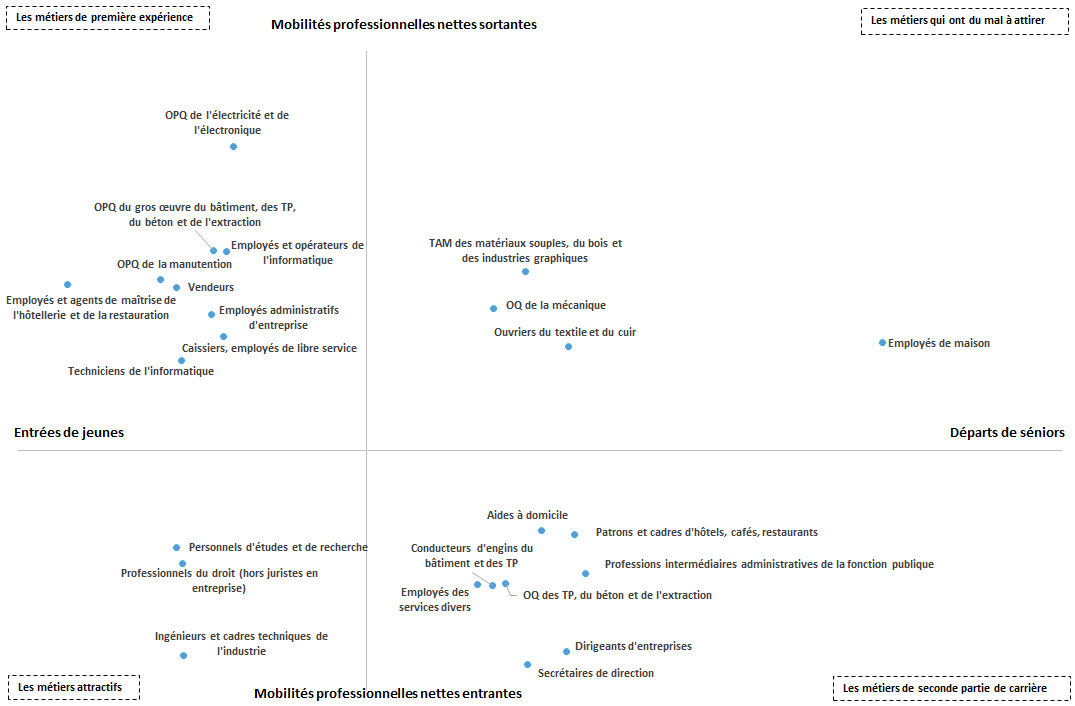 Seuil axe horizontal : différence en % entre les départs en fin de carrière et les jeunes débutants > 10% 
Seuil axe vertical : Mobilités nettes en % >10%
53
O(N)Q : Ouvriers (non) qualifiés
TAM : Techniciens et agents de maîtrise
TB : travaux publics
Champ : France métropolitaine.
Sources : projections France Stratégie/Dares
Introduction : le total des flux dans la région
TOTAL DES FLUX POUR L’ILE-DE-FRANCE ET COMPARAISON AVEC LE NATIONAL
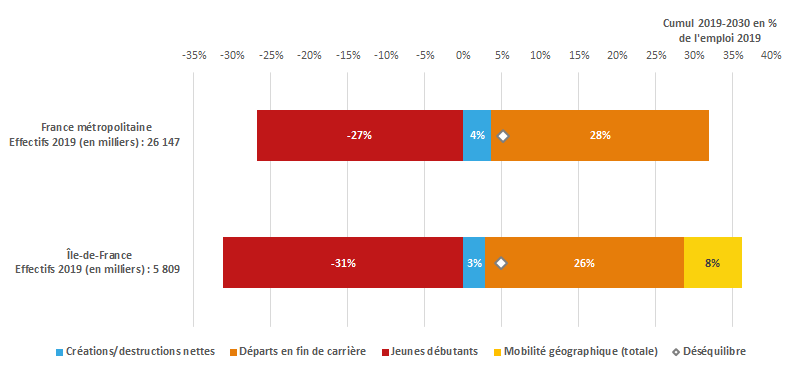 Champ : France métropolitaine.
Sources : projections France Stratégie/Dares
54
Les métiers avec le plus de créations nettes d’emplois
LES MÉTIERS AVEC LE PLUS DE CRÉATIONS NETTES D’EMPLOI (2019-2030) EN ILE-DE-FRANCE
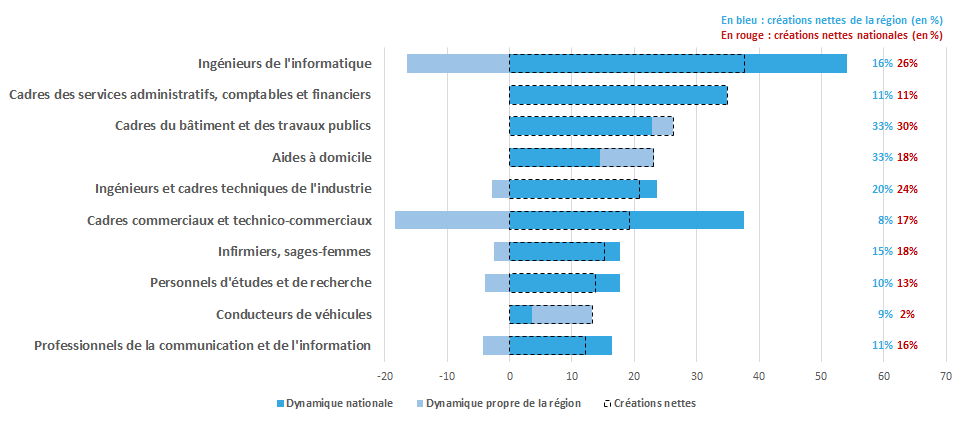 Champ : France métropolitaine.
Sources : projections France Stratégie/Dares
55
Les métiers avec le plus de postes à pourvoir
LES MÉTIERS AVEC LE PLUS DE POSTES À POURVOIR (2019-2030) EN ILE-DE-FRANCE
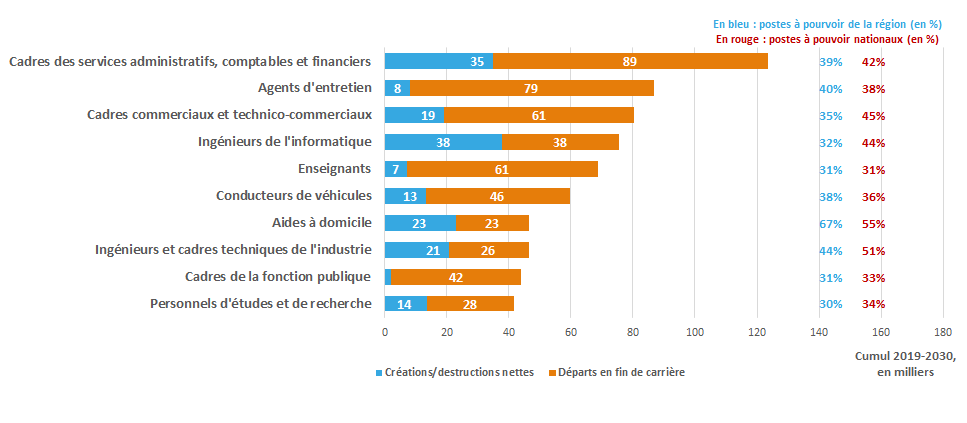 Champ : France métropolitaine.
Sources : projections France Stratégie/Dares
56
Les métiers les plus en déséquilibre dans la région
LES 10 MÉTIERS LES PLUS EN DÉSÉQUILIBRE (2019-2030) EN ILE-DE-FRANCE
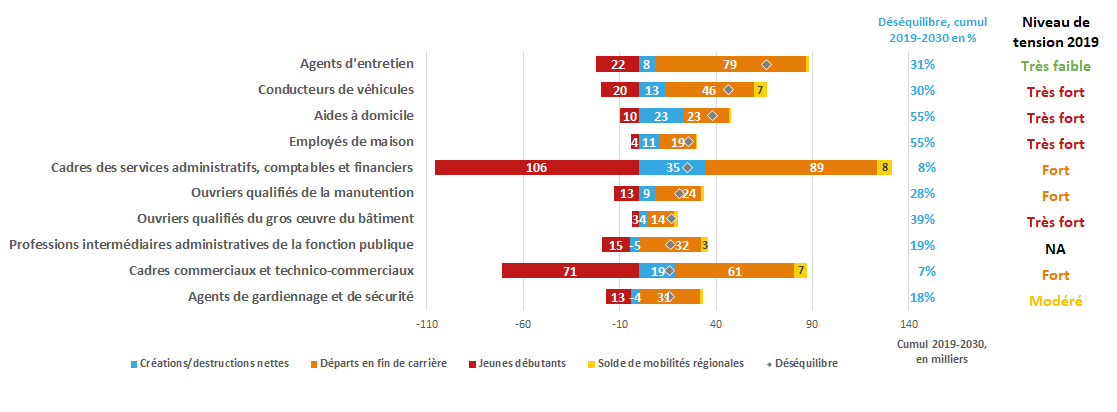 Champ : France métropolitaine.
Sources : projections France Stratégie/Dares
57
Les métiers spécifiques à la région
DÉSÉQUILIBRES (2019-2030) POUR LES 10 MÉTIERS SUR-REPRÉSENTÉS EN ILE-DE-FRANCE PAR RAPPORT AU NATIONAL
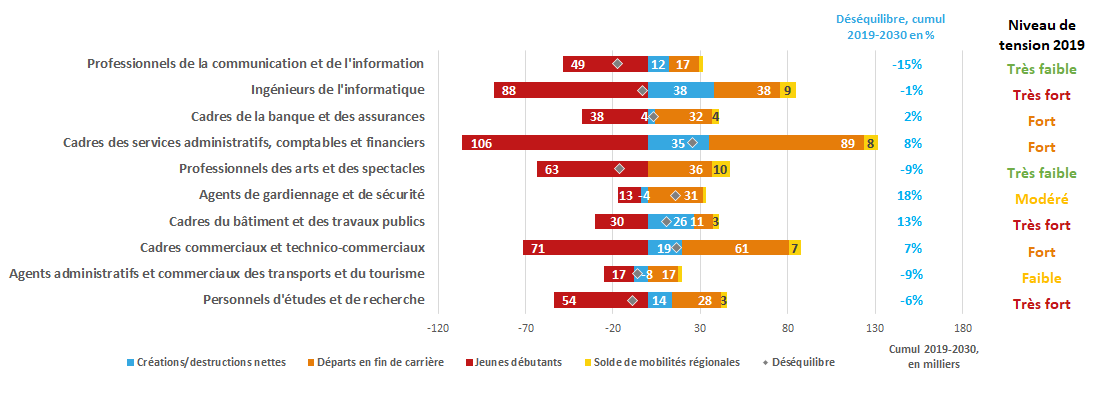 *Un métier est surreprésenté (ou spécifique) si son effectif est supérieur à 1 000, qu’ils rassemblent plus de 1 % de l’emploi régional et que sa part dans la région est supérieure à celle observée sur le reste du territoire métropolitain.
Champ : France métropolitaine.
Sources : projections France Stratégie/Dares
58
Typologie des métiers en ile-de-france
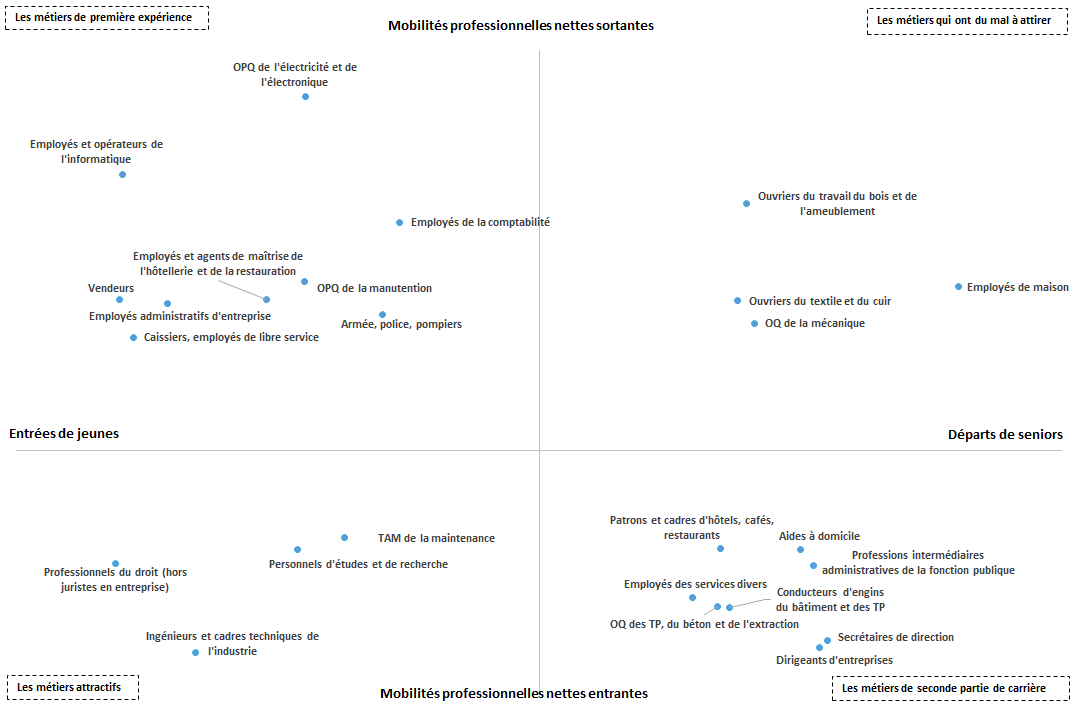 Seuil axe horizontal : différence en % entre les départs en fin de carrière et les jeunes débutants > 10% 
Seuil axe vertical : Mobilités nettes en % >10%
59
O(N)Q : Ouvriers (non) qualifiés
TAM : Techniciens et agents de maîtrise
TB : travaux publics
Champ : France métropolitaine.
Sources : projections France Stratégie/Dares
Introduction : le total des flux dans la région
TOTAL DES FLUX POUR LA NORMANDIE ET COMPARAISON AVEC LE NATIONAL
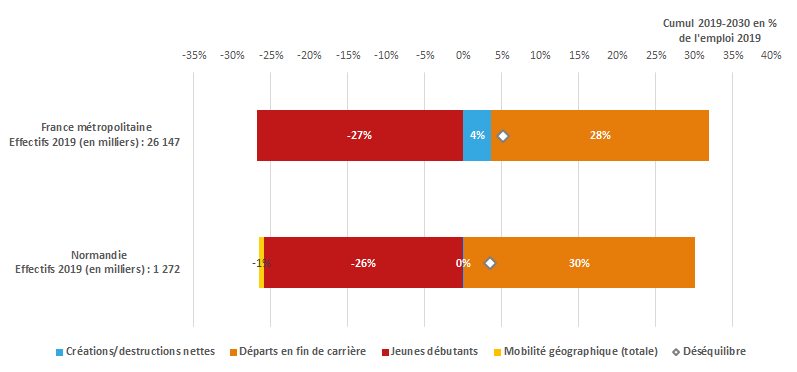 Champ : France métropolitaine.
Sources : projections France Stratégie/Dares
60
Les métiers avec le plus de créations nettes d’emplois
LES MÉTIERS AVEC LE PLUS DE CRÉATIONS NETTES D’EMPLOI (2019-2030) EN NORMANDIE
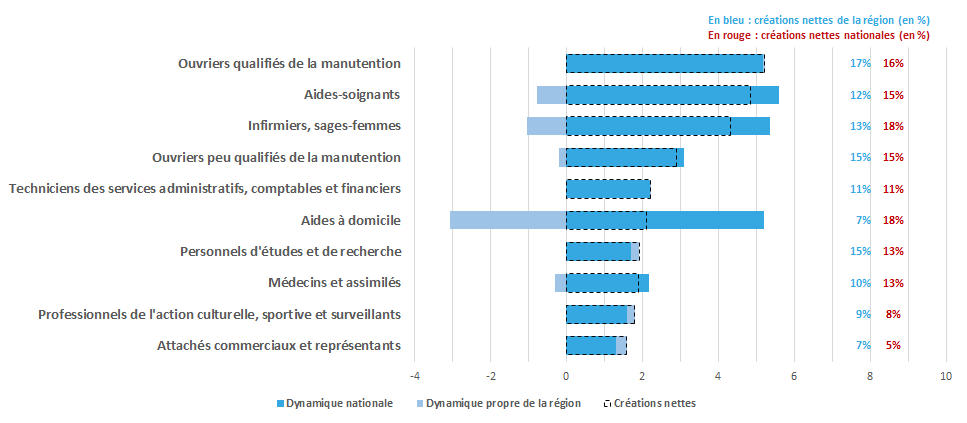 Champ : France métropolitaine.
Sources : projections France Stratégie/Dares
61
Les métiers avec le plus de postes à pourvoir
LES MÉTIERS AVEC LE PLUS DE POSTES À POURVOIR (2019-2030) EN NORMANDIE
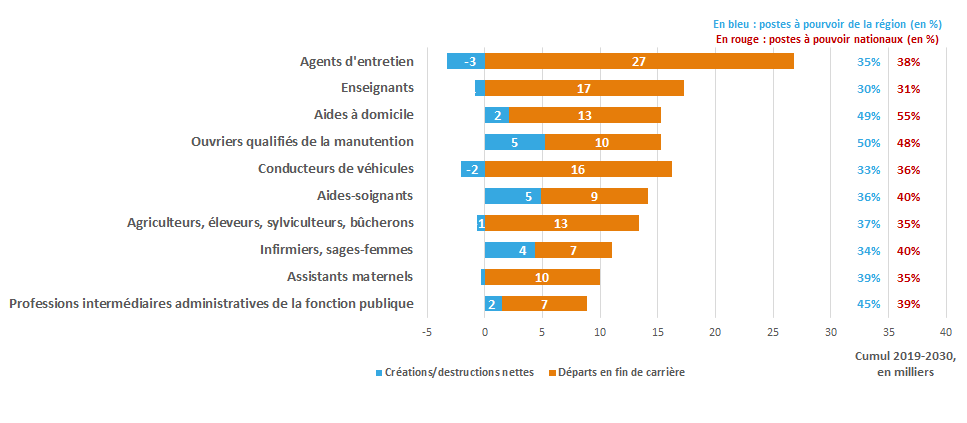 Champ : France métropolitaine.
Sources : projections France Stratégie/Dares
62
Les métiers les plus en déséquilibre dans la région
LES 10 MÉTIERS LES PLUS EN DÉSÉQUILIBRE (2019-2030) EN NORMANDIE
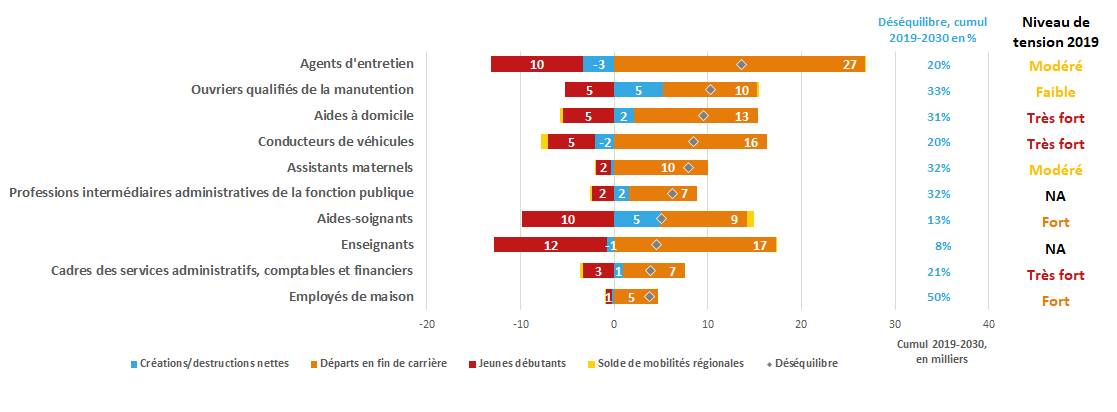 Champ : France métropolitaine.
Sources : projections France Stratégie/Dares
63
Les métiers spécifiques à la région
DÉSÉQUILIBRES (2019-2030) POUR LES 10 MÉTIERS SUR-REPRÉSENTÉS EN NORMANDIE PAR RAPPORT AU NATIONAL
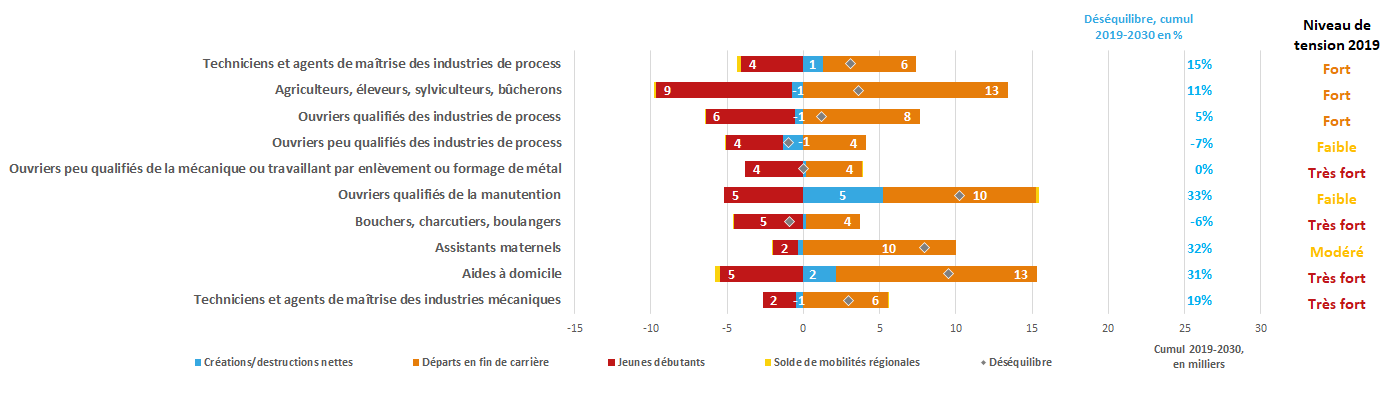 *Un métier est surreprésenté (ou spécifique) si son effectif est supérieur à 1 000, qu’ils rassemblent plus de 1 % de l’emploi régional et que sa part dans la région est supérieure à celle observée sur le reste du territoire métropolitain.
Champ : France métropolitaine.
Sources : projections France Stratégie/Dares
64
Typologie des métiers en normandie
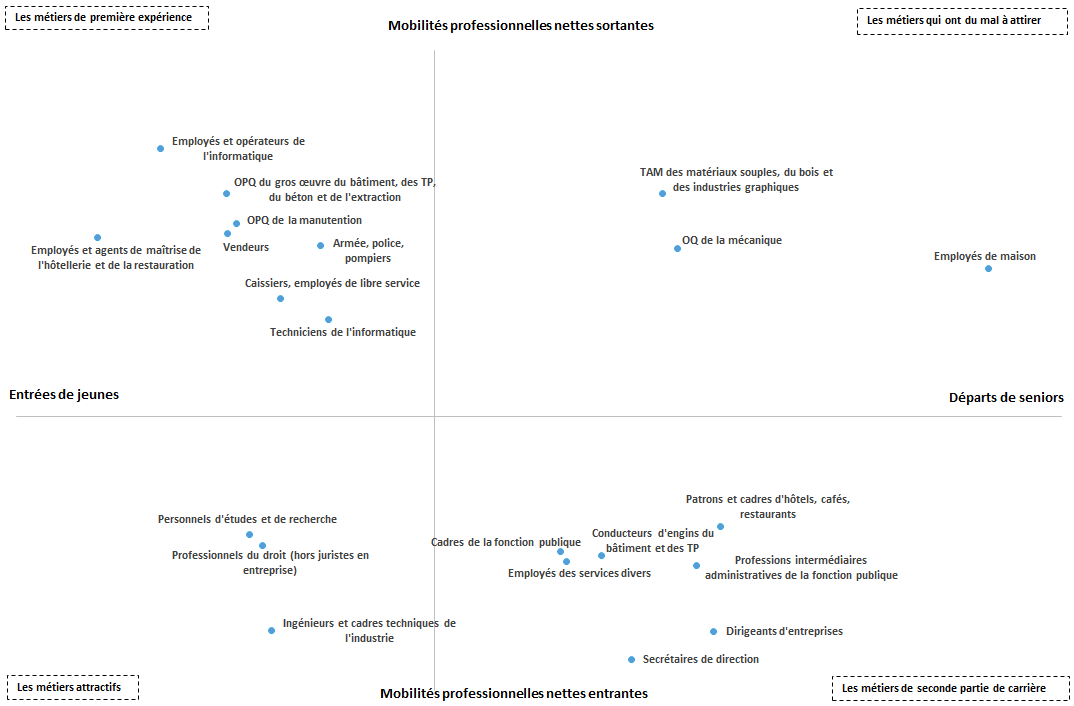 Seuil axe horizontal : différence en % entre les départs en fin de carrière et les jeunes débutants > 10% 
Seuil axe vertical : Mobilités nettes en % >10%
65
O(N)Q : Ouvriers (non) qualifiés
TAM : Techniciens et agents de maîtrise
TB : travaux publics
Champ : France métropolitaine.
Sources : projections France Stratégie/Dares
Introduction : le total des flux dans la région
TOTAL DES FLUX POUR LA NOUVELLE AQUITAINE ET COMPARAISON AVEC LE NATIONAL
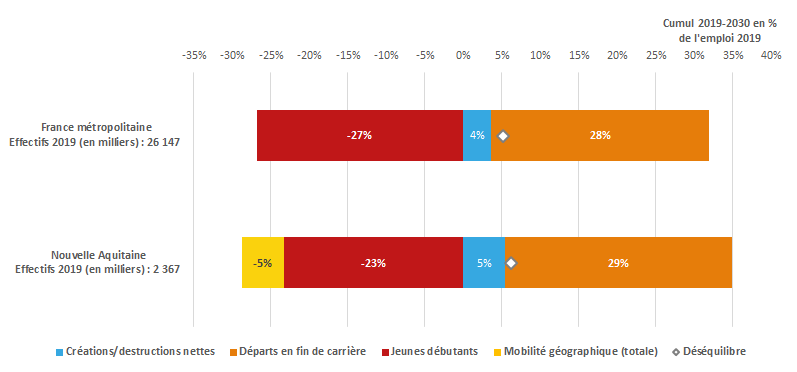 Champ : France métropolitaine.
Sources : projections France Stratégie/Dares
66
Les métiers avec le plus de créations nettes d’emplois
LES MÉTIERS AVEC LE PLUS DE CRÉATIONS NETTES D’EMPLOI (2019-2030) EN NOUVELLE AQUITAINE
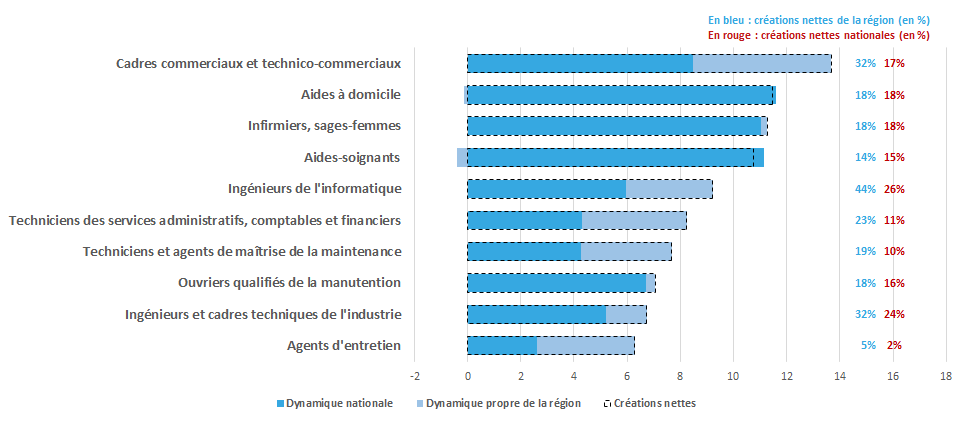 Champ : France métropolitaine.
Sources : projections France Stratégie/Dares
67
Les métiers avec le plus de postes à pourvoir
LES MÉTIERS AVEC LE PLUS DE POSTES À POURVOIR (2019-2030) EN NOUVELLE AQUITAINE
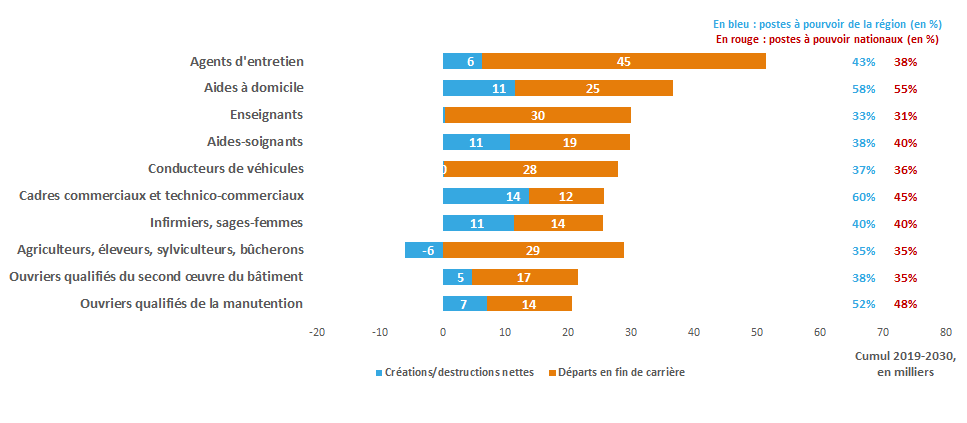 Champ : France métropolitaine.
Sources : projections France Stratégie/Dares
68
Les métiers les plus en déséquilibre dans la région
LES 10 MÉTIERS LES PLUS EN DÉSÉQUILIBRE (2019-2030) EN NOUVELLE AQUITAINE
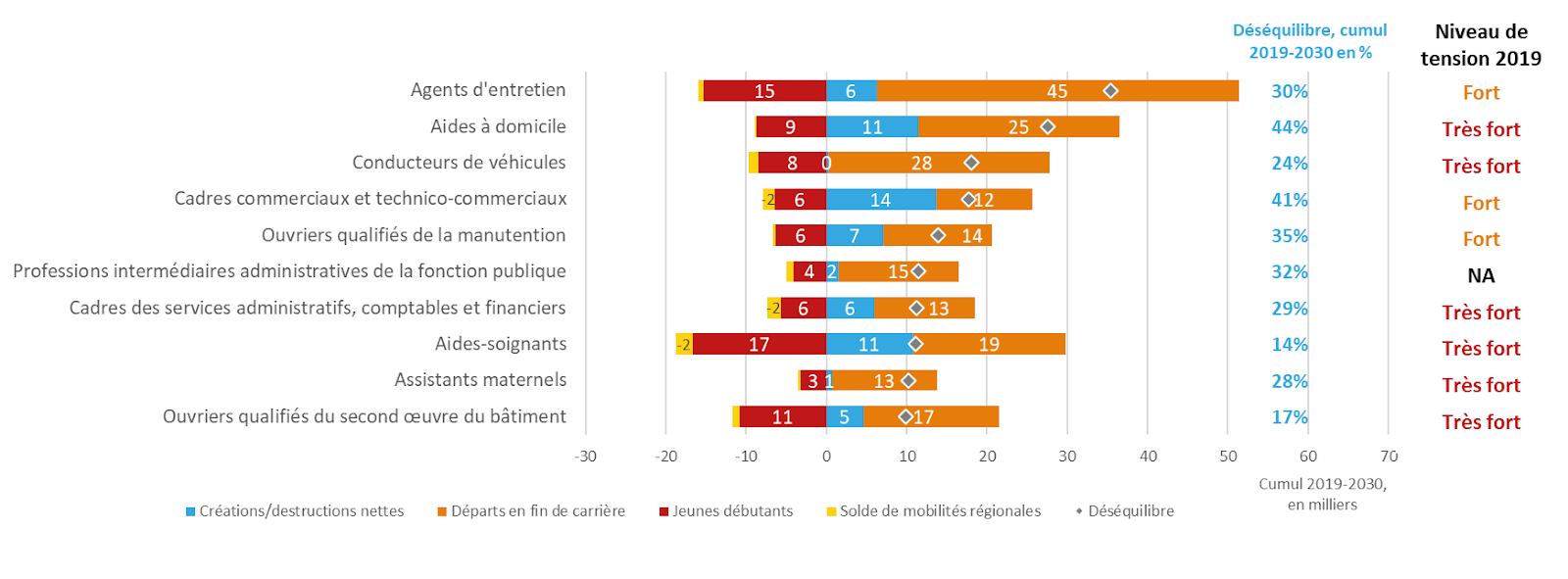 Champ : France métropolitaine.
Sources : projections France Stratégie/Dares
69
Les métiers spécifiques à la région
DÉSÉQUILIBRES (2019-2030) POUR LES 10 MÉTIERS SUR-REPRÉSENTÉS EN NOUVELLE AQUITAINE PAR RAPPORT AU NATIONAL
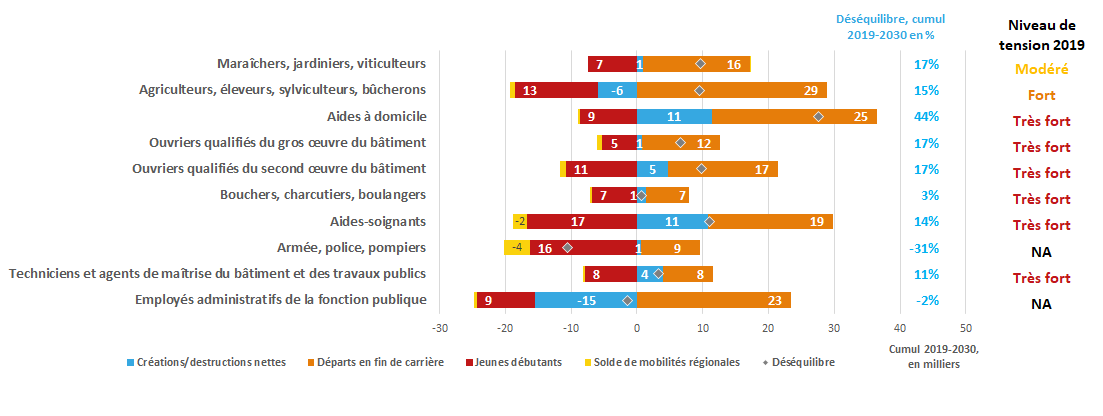 *Un métier est surreprésenté (ou spécifique) si son effectif est supérieur à 1 000, qu’ils rassemblent plus de 1 % de l’emploi régional et que sa part dans la région est supérieure à celle observée sur le reste du territoire métropolitain.
Champ : France métropolitaine.
Sources : projections France Stratégie/Dares
70
Typologie des métiers en nouvelle-aquitaine
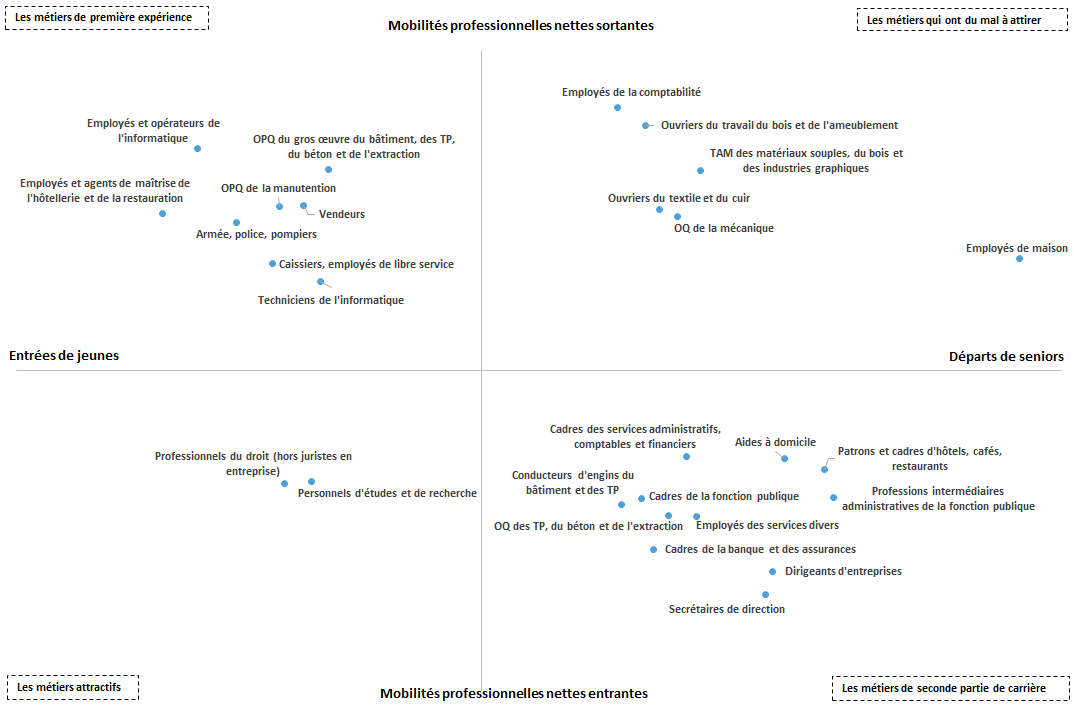 Seuil axe horizontal : différence en % entre les départs en fin de carrière et les jeunes débutants > 10% 
Seuil axe vertical : Mobilités nettes en % >10%
71
O(N)Q : Ouvriers (non) qualifiés
TAM : Techniciens et agents de maîtrise
TB : travaux publics
Champ : France métropolitaine.
Sources : projections France Stratégie/Dares
Introduction : le total des flux dans la région
TOTAL DES FLUX POUR L’OCCITANIE ET COMPARAISON AVEC LE NATIONAL
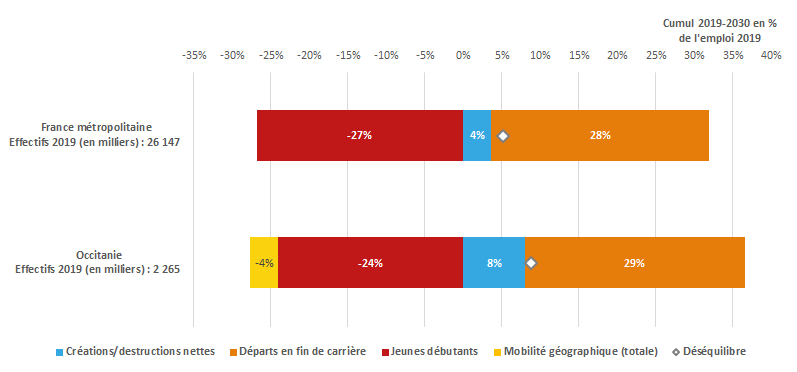 Champ : France métropolitaine.
Sources : projections France Stratégie/Dares
72
Les métiers avec le plus de créations nettes d’emplois
LES MÉTIERS AVEC LE PLUS DE CRÉATIONS NETTES D’EMPLOI (2019-2030) EN OCCITANIE
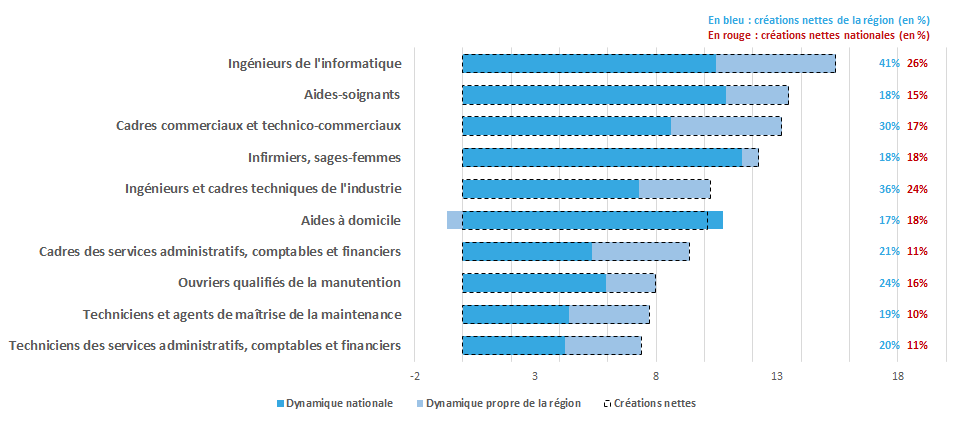 Champ : France métropolitaine.
Sources : projections France Stratégie/Dares
73
Les métiers avec le plus de postes à pourvoir
LES MÉTIERS AVEC LE PLUS DE POSTES À POURVOIR (2019-2030) EN OCCITANIE
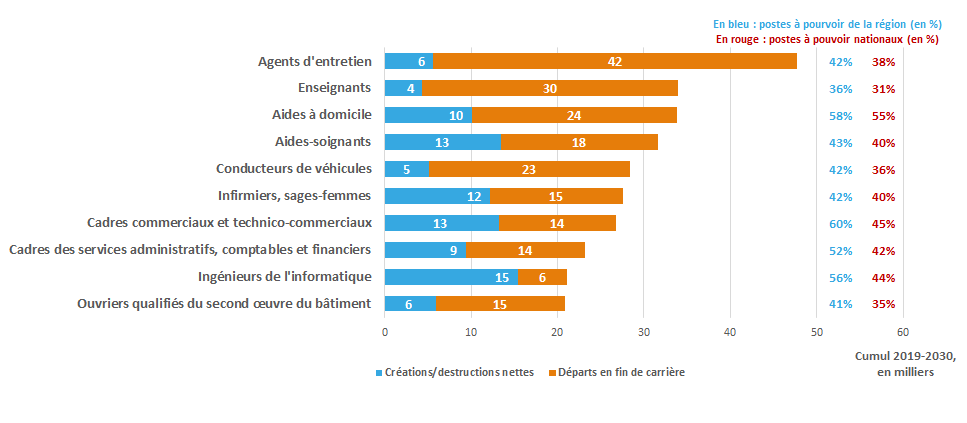 Champ : France métropolitaine.
Sources : projections France Stratégie/Dares
74
Les métiers les plus en déséquilibre dans la région
LES 10 MÉTIERS LES PLUS EN DÉSÉQUILIBRE (2019-2030) EN OCCITANIE
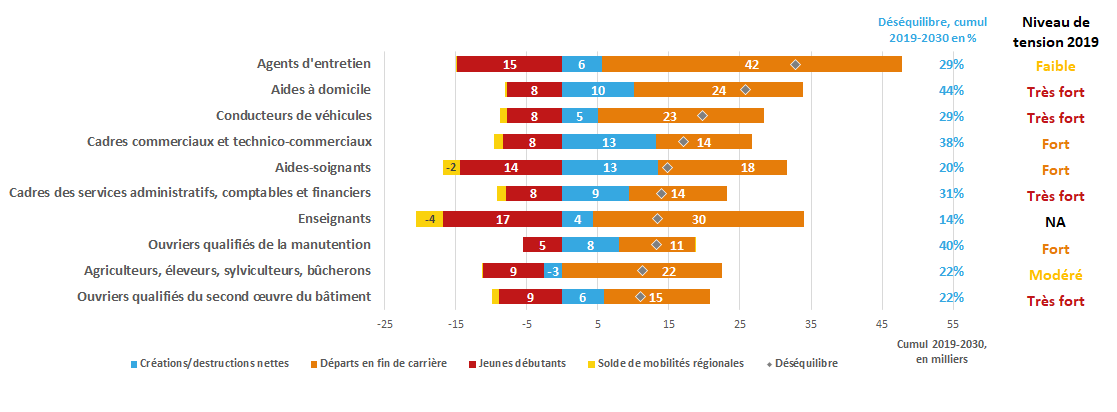 Champ : France métropolitaine.
Sources : projections France Stratégie/Dares
75
Les métiers spécifiques à la région
DÉSÉQUILIBRES (2019-2030) POUR LES 10 MÉTIERS SUR-REPRÉSENTÉS EN OCCITANIE PAR RAPPORT AU NATIONAL
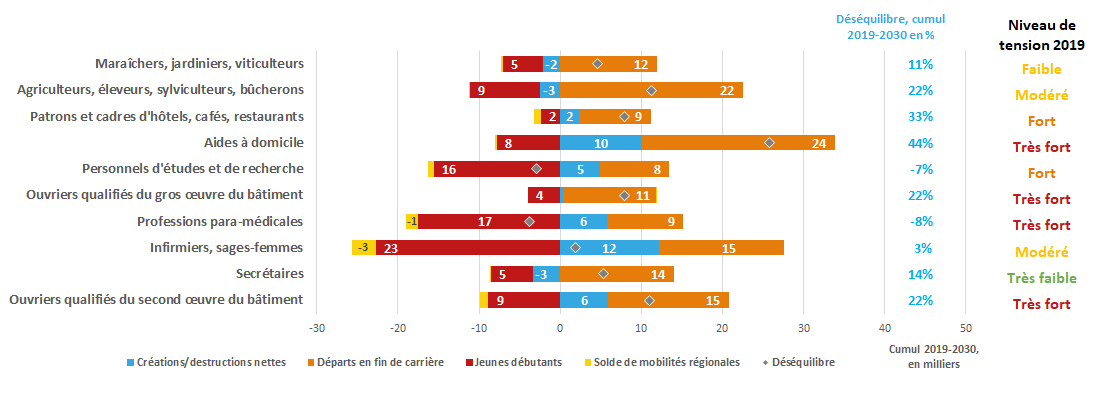 *Un métier est surreprésenté (ou spécifique) si son effectif est supérieur à 1 000, qu’ils rassemblent plus de 1 % de l’emploi régional et que sa part dans la région est supérieure à celle observée sur le reste du territoire métropolitain.
Champ : France métropolitaine.
Sources : projections France Stratégie/Dares
76
Typologie des métiers en occitanie
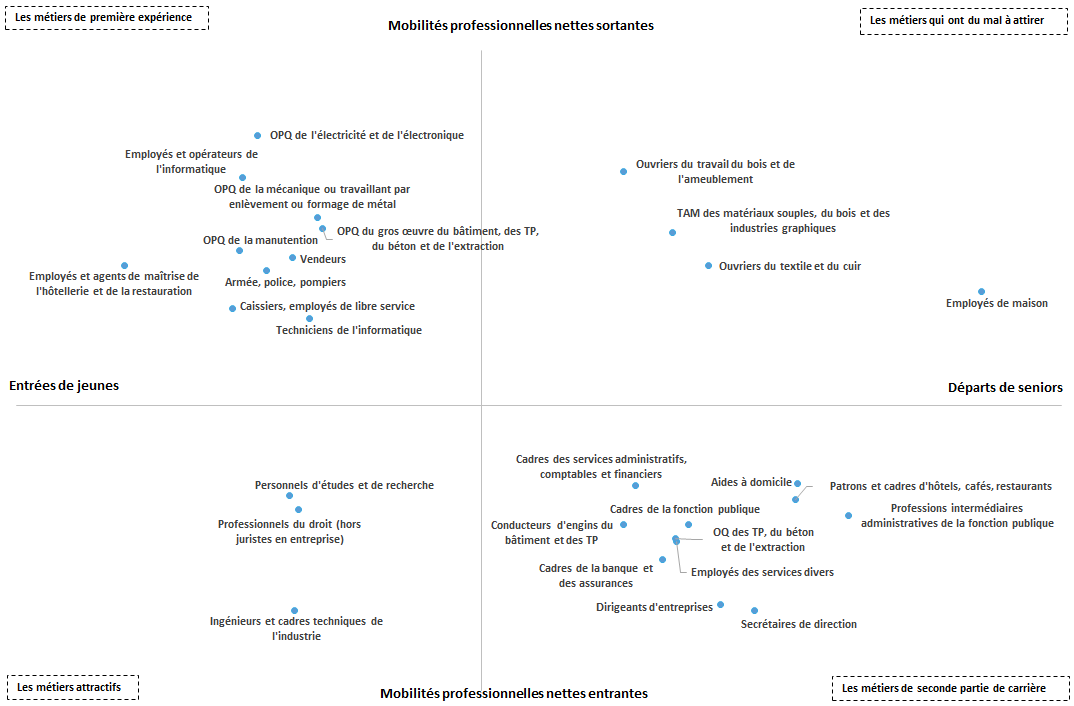 Seuil axe horizontal : différence en % entre les départs en fin de carrière et les jeunes débutants > 10% 
Seuil axe vertical : Mobilités nettes en % >10%
77
O(N)Q : Ouvriers (non) qualifiés
TAM : Techniciens et agents de maîtrise
TB : travaux publics
Champ : France métropolitaine.
Sources : projections France Stratégie/Dares
Introduction : le total des flux dans la région
TOTAL DES FLUX POUR LES PAYS DE LA LOIRE ET COMPARAISON AVEC LE NATIONAL
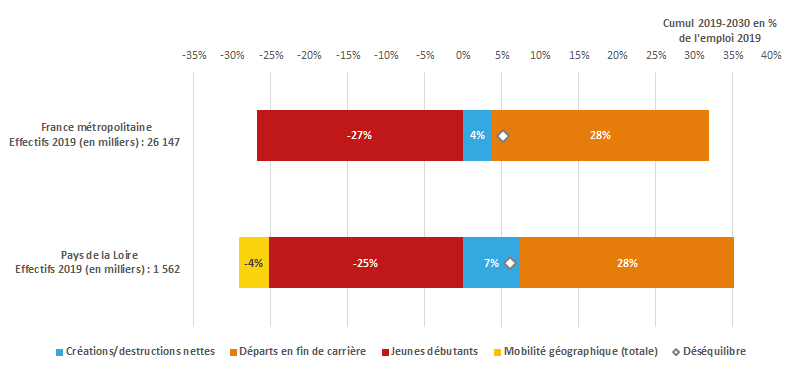 Champ : France métropolitaine.
Sources : projections France Stratégie/Dares
78
Les métiers avec le plus de créations nettes d’emplois
LES MÉTIERS AVEC LE PLUS DE CRÉATIONS NETTES D’EMPLOI (2019-2030) DANS LES PAYS DE LA LOIRE
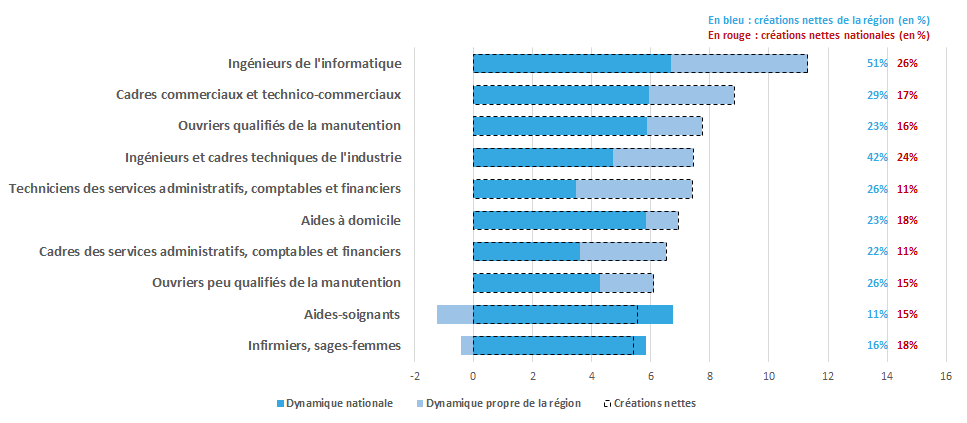 Champ : France métropolitaine.
Sources : projections France Stratégie/Dares
79
Les métiers avec le plus de postes à pourvoir
LES MÉTIERS AVEC LE PLUS DE POSTES À POURVOIR (2019-2030) DANS LES PAYS DE LA LOIRE
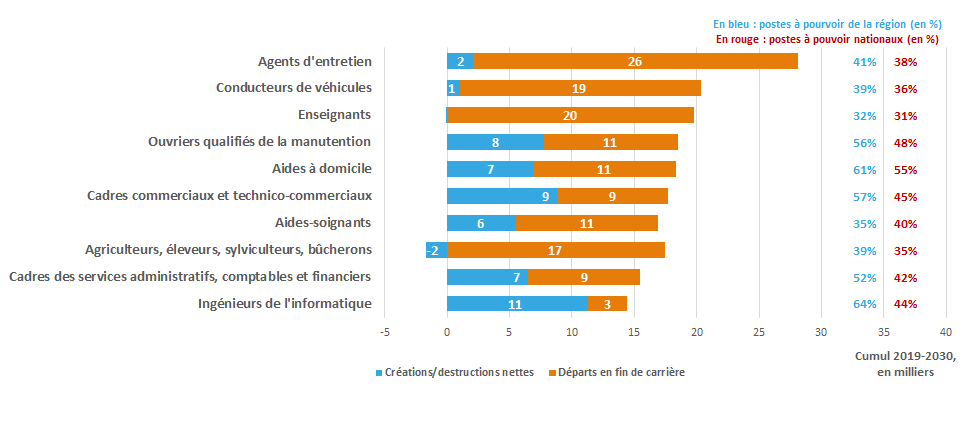 Champ : France métropolitaine.
Sources : projections France Stratégie/Dares
80
Les métiers les plus en déséquilibre dans la région
LES 10 MÉTIERS LES PLUS EN DÉSÉQUILIBRE (2019-2030) DANS LES PAYS DE LA LOIRE
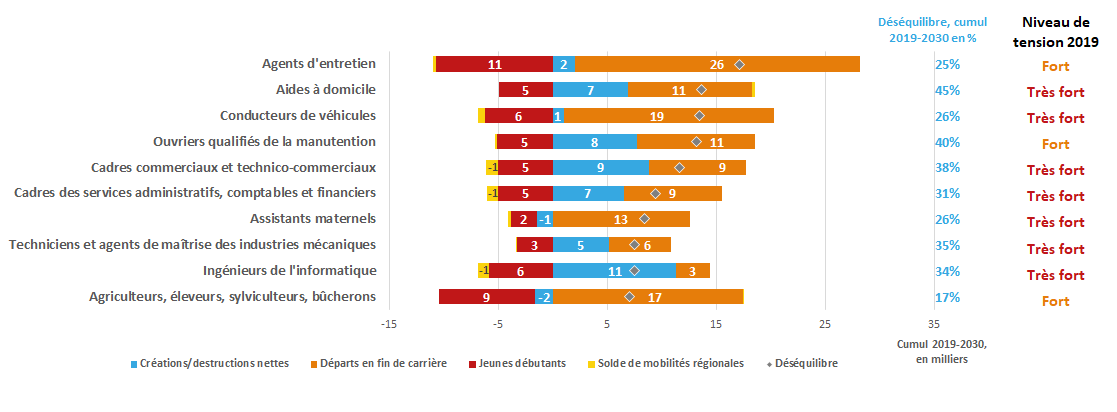 Champ : France métropolitaine.
Sources : projections France Stratégie/Dares
81
Les métiers spécifiques à la région
DÉSÉQUILIBRES (2019-2030) POUR LES 10 MÉTIERS SUR-REPRÉSENTÉS DANS LES PAYS DE LA LOIRE PAR RAPPORT AU NATIONAL
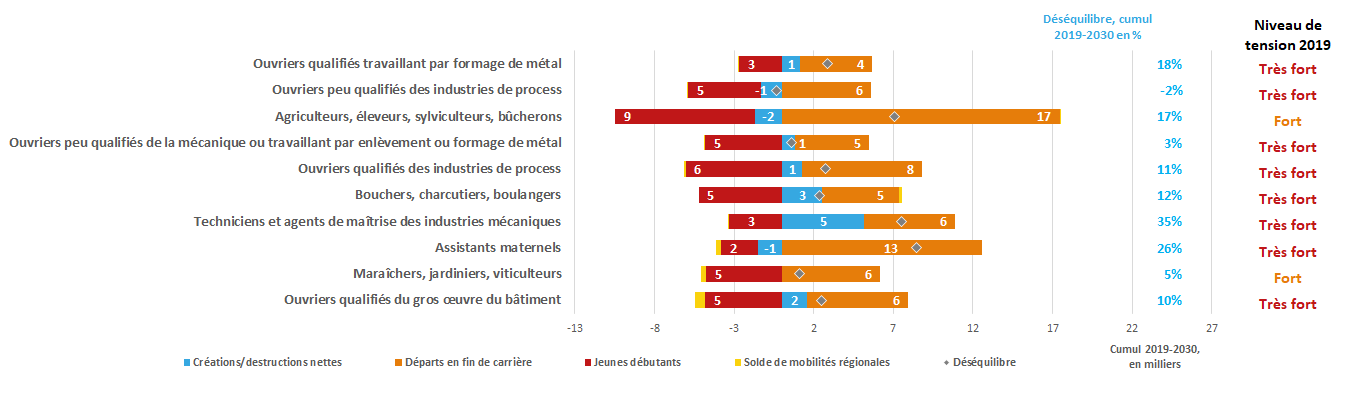 *Un métier est surreprésenté (ou spécifique) si son effectif est supérieur à 1 000, qu’ils rassemblent plus de 1 % de l’emploi régional et que sa part dans la région est supérieure à celle observée sur le reste du territoire métropolitain.
Champ : France métropolitaine.
Sources : projections France Stratégie/Dares
82
Typologie des métiers en pays de la loire
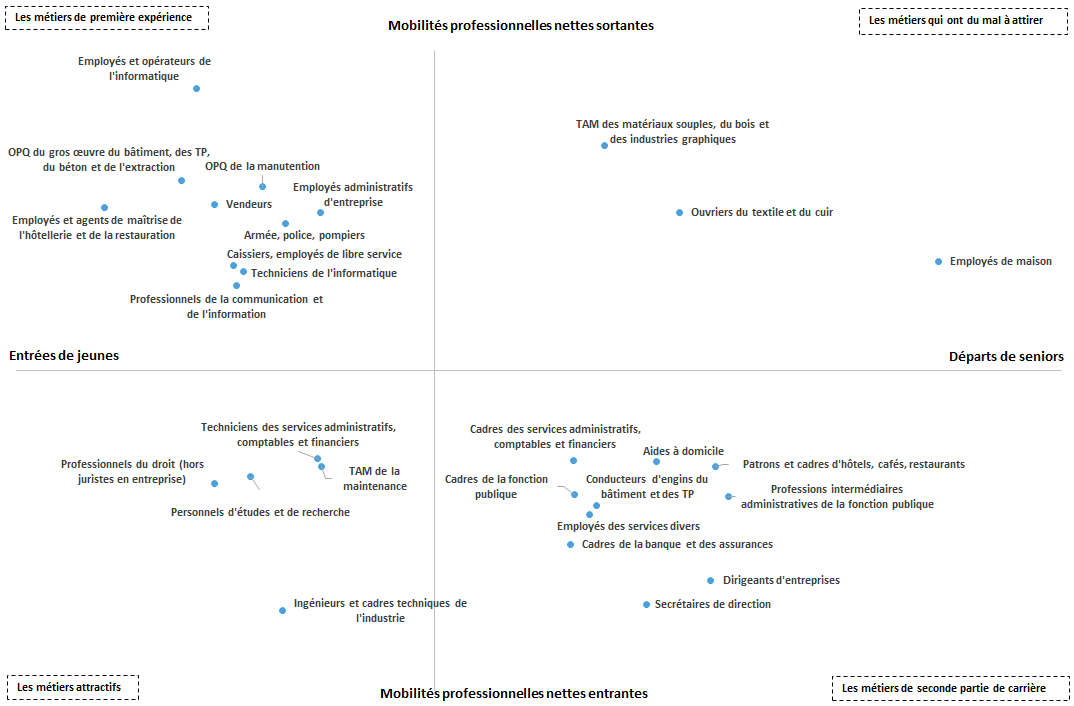 Seuil axe horizontal : différence en % entre les départs en fin de carrière et les jeunes débutants > 10% 
Seuil axe vertical : Mobilités nettes en % >10%
83
O(N)Q : Ouvriers (non) qualifiés
TAM : Techniciens et agents de maîtrise
TB : travaux publics
Champ : France métropolitaine.
Sources : projections France Stratégie/Dares
Introduction : le total des flux dans la région
TOTAL DES FLUX POUR PROVENCE-ALPES-COTE D'AZUR ET COMPARAISON AVEC LE NATIONAL
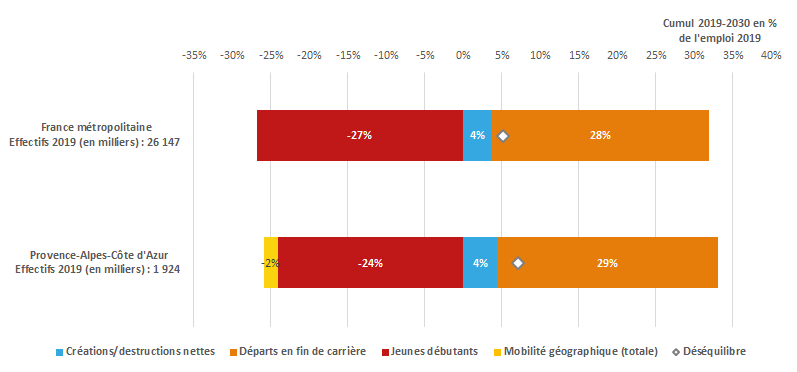 Champ : France métropolitaine.
Sources : projections France Stratégie/Dares
84
Les métiers avec le plus de créations nettes d’emplois
LES MÉTIERS AVEC LE PLUS DE CRÉATIONS NETTES D’EMPLOI (2019-2030) EN PROVENCE-ALPES-COTE D'AZUR
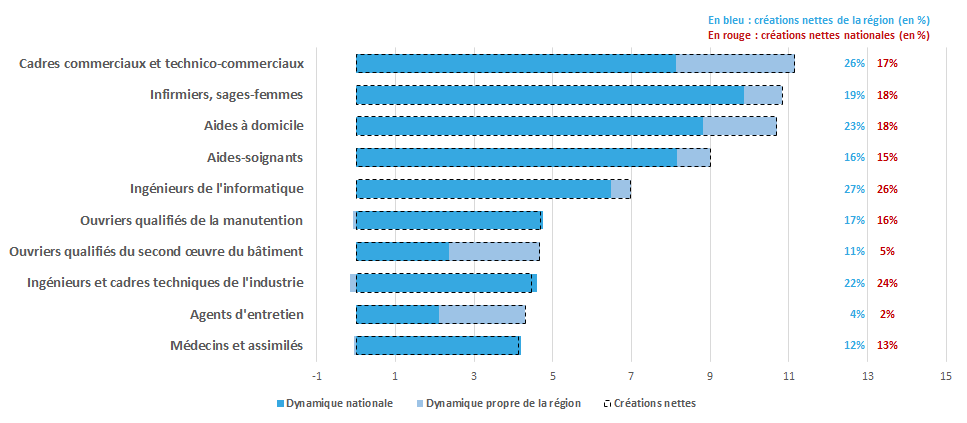 Champ : France métropolitaine.
Sources : projections France Stratégie/Dares
85
Les métiers avec le plus de postes à pourvoir
LES MÉTIERS AVEC LE PLUS DE POSTES À POURVOIR (2019-2030) EN PROVENCE-ALPES-COTE D'AZUR
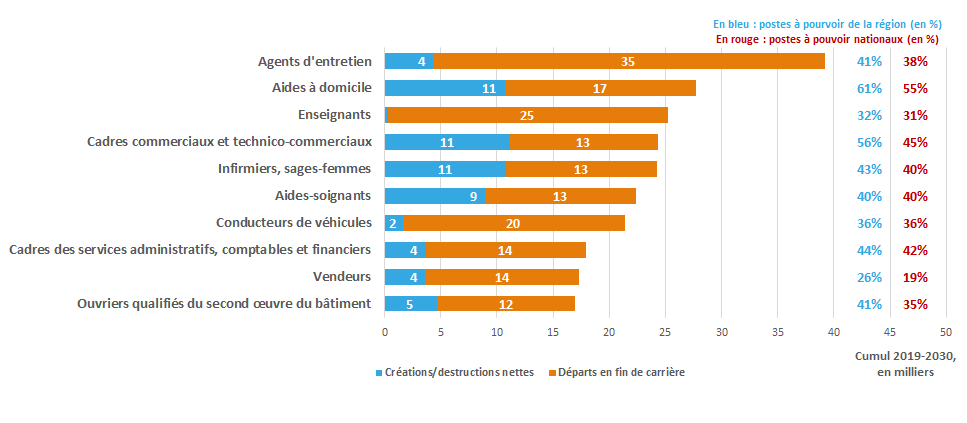 Champ : France métropolitaine.
Sources : projections France Stratégie/Dares
86
Les métiers les plus en déséquilibre dans la région
LES 10 MÉTIERS LES PLUS EN DÉSÉQUILIBRE (2019-2030) EN PROVENCE-ALPES-COTE D'AZUR
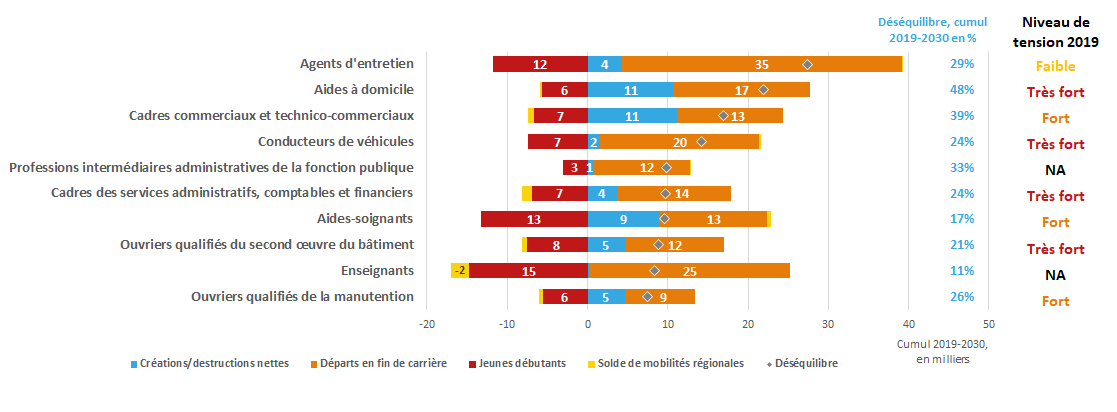 Champ : France métropolitaine.
Sources : projections France Stratégie/Dares
87
Les métiers spécifiques à la région
DÉSÉQUILIBRES (2019-2030) POUR LES 10 MÉTIERS SUR-REPRÉSENTÉS EN PROVENCE-ALPES-COTE D'AZUR PAR RAPPORT AU NATIONAL
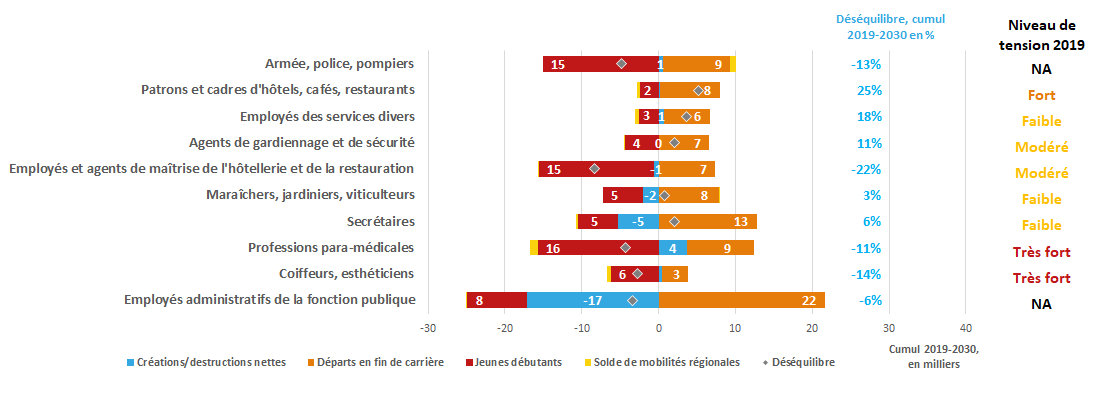 *Un métier est surreprésenté (ou spécifique) si son effectif est supérieur à 1 000, qu’ils rassemblent plus de 1 % de l’emploi régional et que sa part dans la région est supérieure à celle observée sur le reste du territoire métropolitain.
Champ : France métropolitaine.
Sources : projections France Stratégie/Dares
88
Typologie des métiers en Provence-Alpes-Côte d’azur
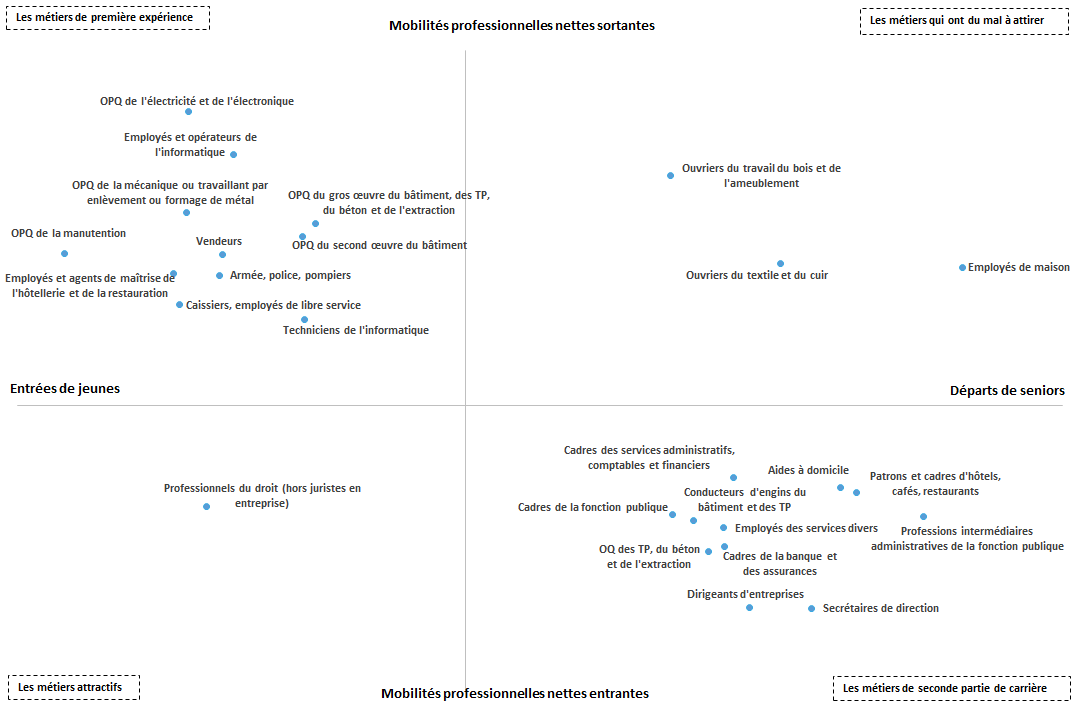 Seuil axe horizontal : différence en % entre les départs en fin de carrière et les jeunes débutants > 10% 
Seuil axe vertical : Mobilités nettes en % >10%
89
O(N)Q : Ouvriers (non) qualifiés
TAM : Techniciens et agents de maîtrise
TB : travaux publics
Champ : France métropolitaine.
Sources : projections France Stratégie/Dares
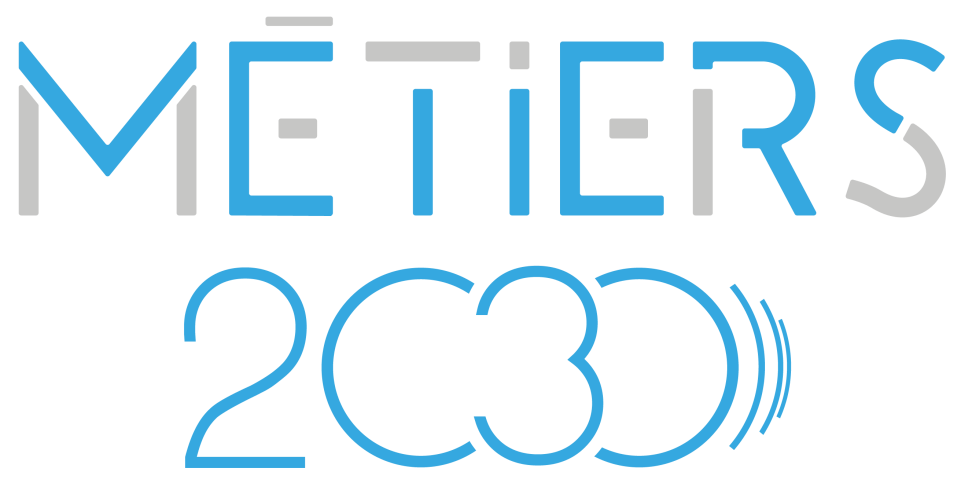 Quelles perspectives 
de recrutement d’ici 2030 ?
Entretiens de l’orientation
9 mai 2023
Camille Cousin – Chargée d’études statistiques (Dares)
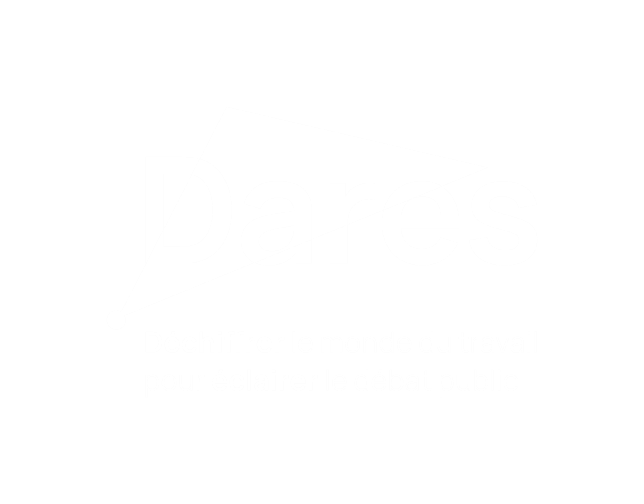 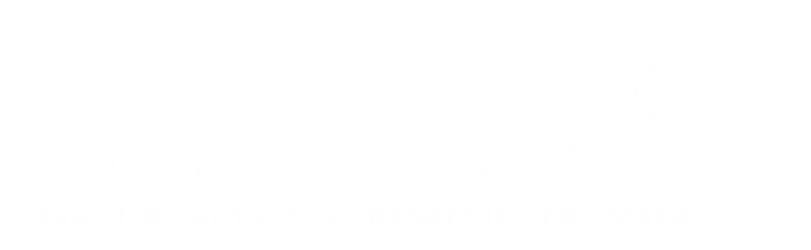